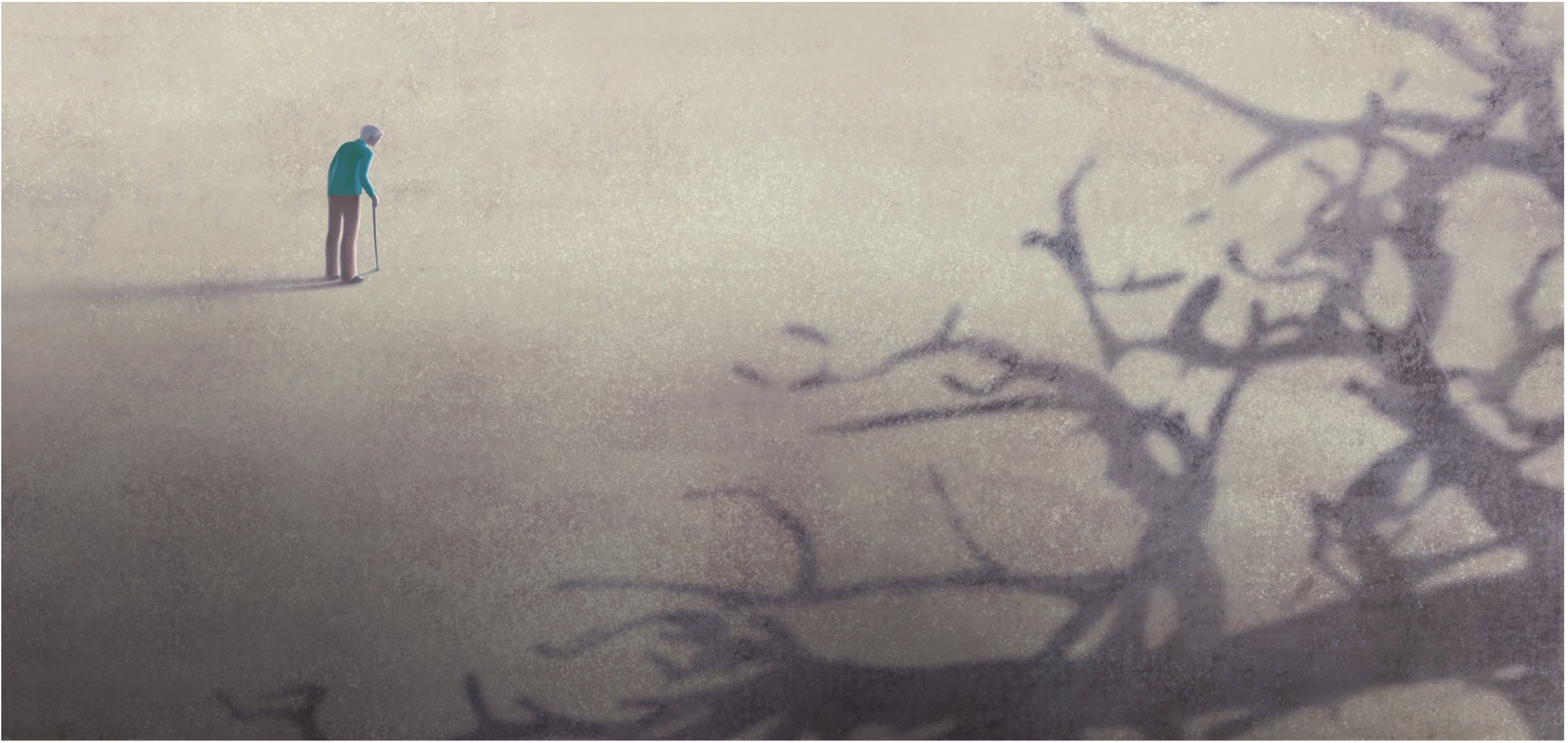 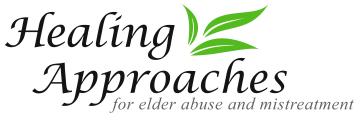 A Restorative Justice Response to Elder Abuse and MistreatmentOdpověď restorativní justice na problém týrání a zneužívání starších osobArlene GrohRetired Elder Abuse Restorative Justice ConsultantEmeritní konzultantka restorativní justice pro případy seniorského abusu Arlene.Groh@sympatico.ca
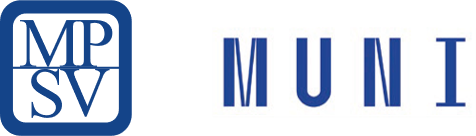 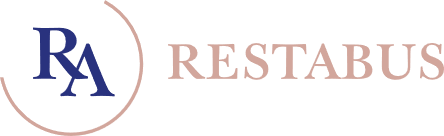 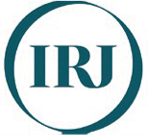 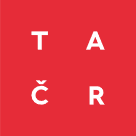 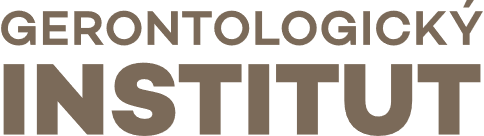 [Speaker Notes: Thank you Petra:
   for your kind introduction
   for your invitation to speak today 
   for the rich conversations to prepare for this conference.. It is an honour to work with you…

Although I have retired multiple time,  the transformative power of restorative justice keeps pulling me back, 

To begin, I would like to express gratitude for my teachers and mentors including:
Elder Orvan Solomon
Elder Tahnagha Myers
Susan Sharpe
Howard Zehr

And for  my mother, Minerva. …. a strong, wise woman who instilled in me her core values of love, respect, integrity,humility. 
These values are my moral compass.]
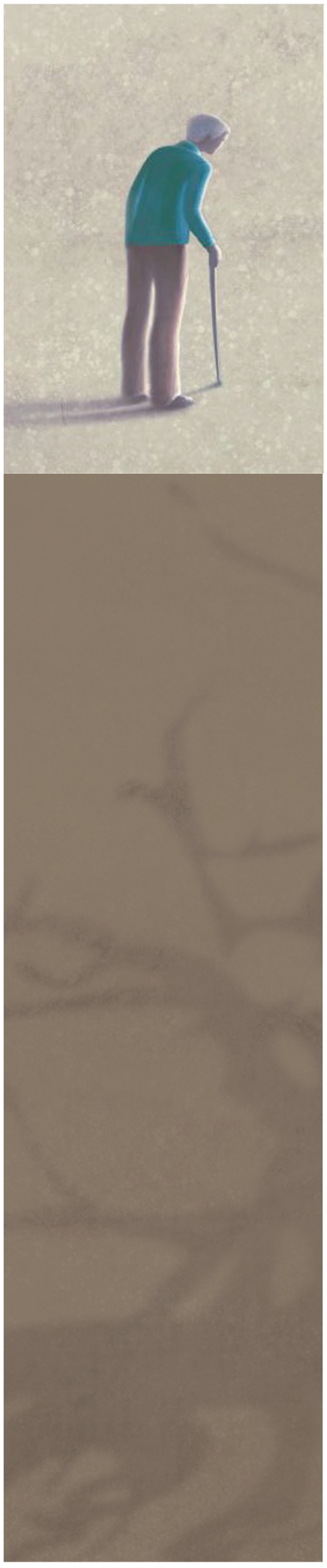 Considerations…Úvahy…
Waterloo’s  Restorative Justice Project
 Elder Abuse Response Team 
	Reakční tým pro týrání seniorů
Restorative Justice Values and Guidelines  
	Hodnoty a zásady restorativní justice
Possibilities and Challenges 
	Možnosti a výzvy
Moving Forward 
	 Jít kupředu
Arlene Groh, Retired Elder Abuse Restorative Justice Consultant
[Speaker Notes: Today I will be sharing  stories about 

Waterloo’s  Restorative Justice Project
 Elder Abuse Response Team
Restorative Justice Values and Guidelines
Possibilities and Challenges
Moving Forward]
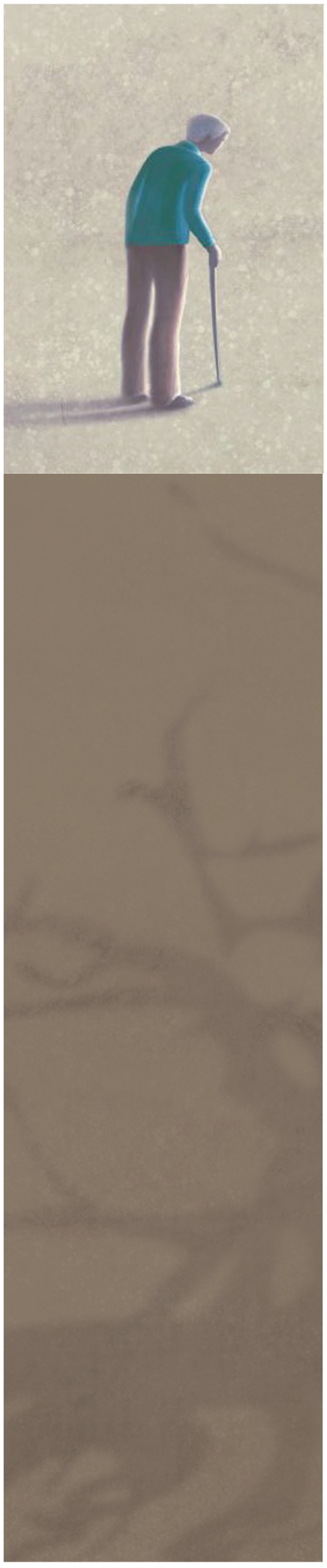 Stories….Příběhy…
Is justice possible?
Je spravedlnost možná?
 Is healing possible ?
Je uzdravení možné?
Dussich J. and Schellenberg J. (Groh,A. Contributor)  The Promise of Restorative Justice: New Approaches For Criminal Justice and Beyond
Arlene Groh, Retired Elder Abuse Restorative Justice Consultant
[Speaker Notes: Let me begin by sharing  glimpses of painful stories of abuse

A 98 year old female lies in her bed, silently weeping. She has recently been relocated to a safe shelter. She changed her name so that her daughter could not find her.

The director of a day program requests an investigation of an alleged assault of an older adult by her brother, her caregiver.

An elderly female has not bathed for over ten months. There is no water, heat or electricity in her home. She is a stroke survivor. Her daughter-in-law takes care of her

I am privileged that these older adults, and many more, had the courage to trust me with their painful stories . Their stories did have an  impact. They pushed me to ask difficult questions about justice , about how to respond effectively and  whether healing was even a possible. We will get back to the stories.]
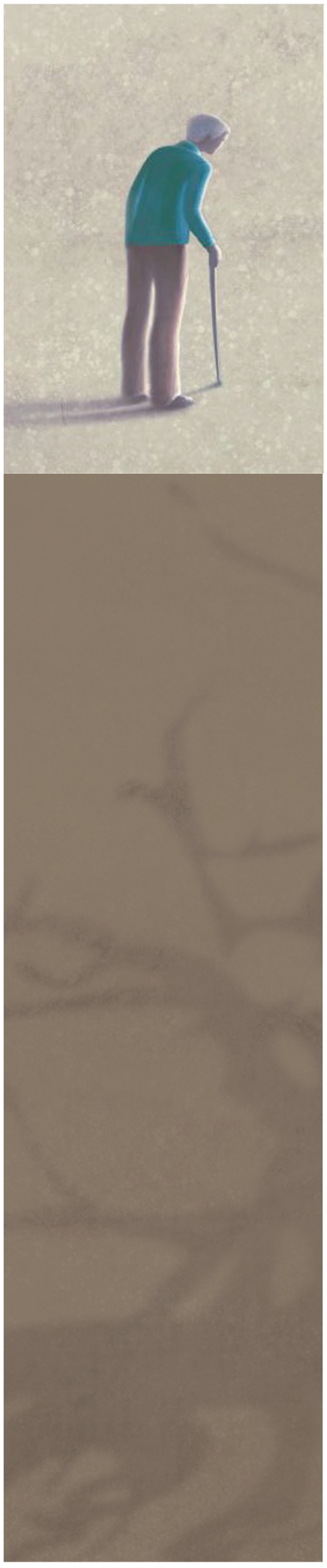 Region of Waterloo
	Region Waterloo
70 km West of Toronto
    70km západně od Toronta
Population/Populace: 579,000 
Diverse/multicultural community
Multietnická komunita
2 universities 
 2 univerzity
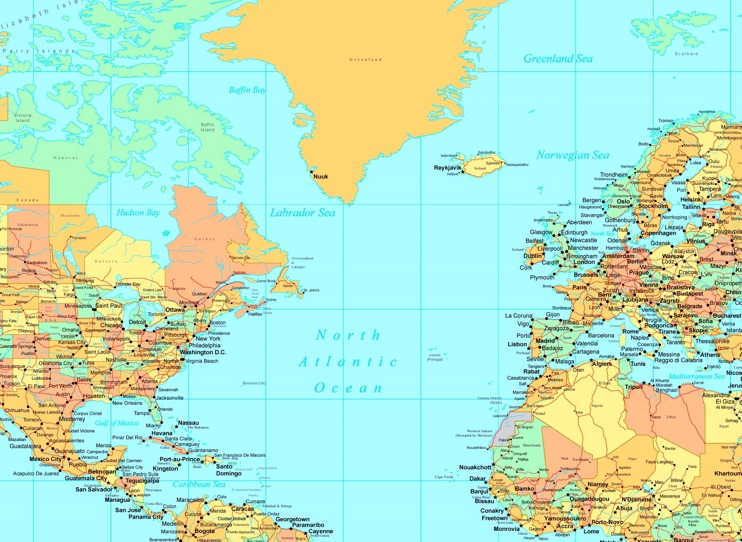 Arlene Groh, Retired Elder Abuse Restorative Justice Consultant
[Speaker Notes: Region of Waterloo, South Western Ontario
70 km West of Toronto
Population: 579,000 
Diverse/multicultural community
2 universities]
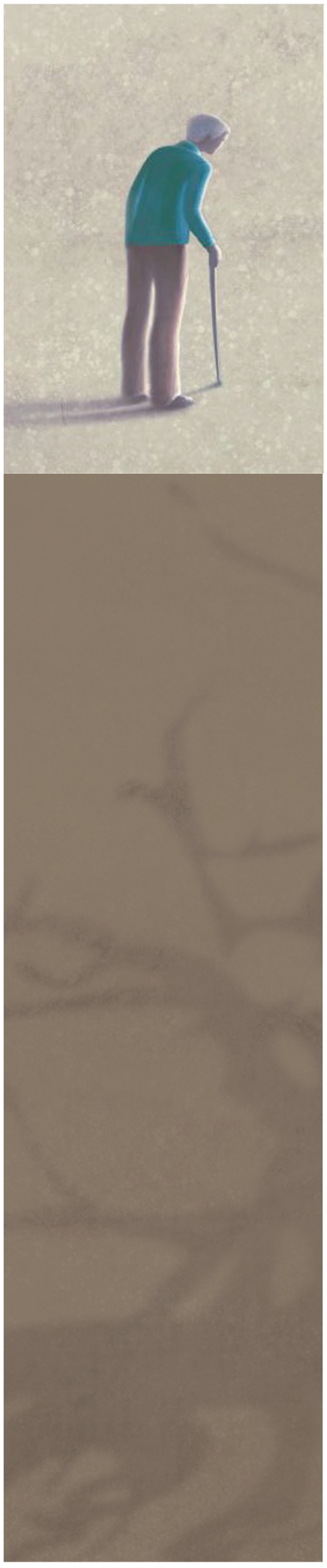 Our Journey…Naše cesta…
1998 community similar to others / 
      1998 komunita podobná všem ostatním
Restorative Justice Approaches to Elder Abuse Project (2000-2004) / Projekt „Přístupy Restorativní justice v případech týrání seniorů“
Elder Abuse Response Team (Senior Support Team Waterloo Police Service/Home and Community Care) (2004 to present… / 
  Reakční tým pro týrání seniorů (2004 – dodnes…
 Compass: Restorative Justice Philosophy/Values / 
Kompas: Filosofie/hodnoty restorativní justice
Arlene Groh, Retired Elder Abuse Restorative Justice Consultant
[Speaker Notes: In 1998 we were a community similar to others.  
 there was a reluctance to disclose abuse (both older adults and those who observed)
Sometimes professionals did not believe the stories of abuse, 
there was a failure to intervene
 And there was a perception that the retributive justice system did no resolve abuse issues.…
1999  with CCAC taking the lead, a collaborative of agenciess applied for funding 
 2000, our collaborative  - health, social services, justice, ethno-cultural, faith, and First Nations  secured funding from the Ontario Trillium foundation, Justice Canada and The Law Commission of Canada to design, implement and evaluate a restorative justice approach to address elder abuse.
2004 project funding ended. The project evolved  Elder Abuse Response Team (EART)

Restorative Justice Philosophy/Values were our compass for this journey.]
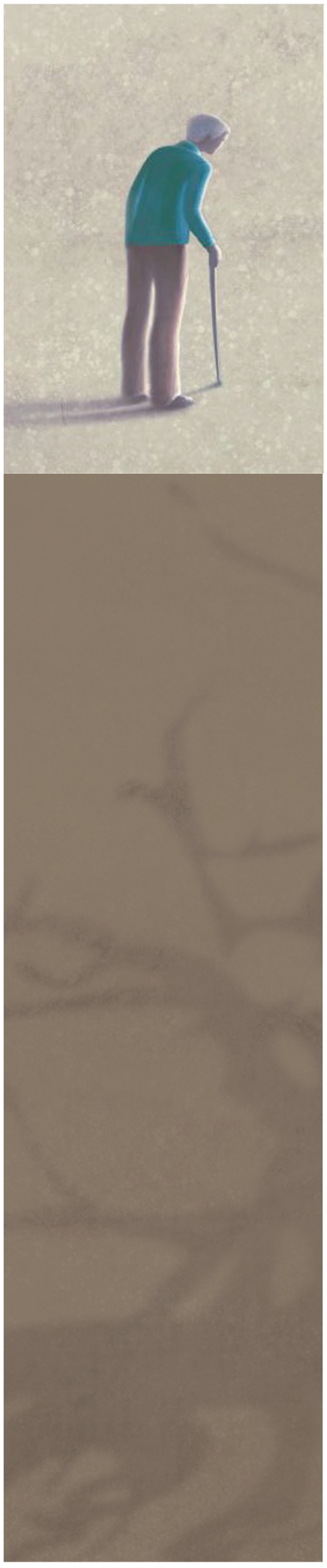 Waterloo Regional Police ServicesRegionální policejní služba Waterloo
Preserves law and order / Zachovává právo a pořádek
Works to prevent crime / Působí na prevenci kriminality
Provides safety and security to people/property / Poskytuje bezpečí a ochranu lidem/majetku
Responds to elder abuse, even if charges are unlikely / Reaguje na týrání seniorů, i když je obvinění nepravděpodobné
Works in partnership / Pracuje v partnerství
	
“People Helping People”
 
„Lidé pomáhají lidem“
Arlene Groh, Retired Elder Abuse Restorative Justice Consultant
[Speaker Notes: Two Key stakeholders for our project were the police services and in-home health services.
In 1998 our police responded to elder abuse only if there were reasonable grounds to lay a charge.    
Today our police  respond whether or not charges are likely]
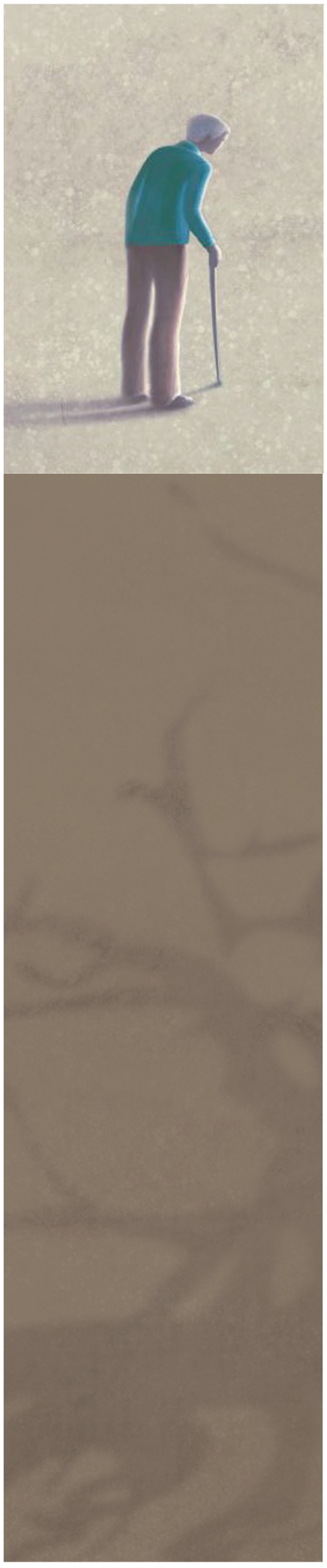 Community Care Access Centre of Waterloo (Home and Community Care)Centrum přístupu ke komunitní péči ve Waterloo
Government-funded community-based health services / 
     Komunitní zdravotní služby financované vládou
 Co-ordinates nursing, physical therapy, occupational therapy and personal support for people recovering from illness or injury or living with chronic illness or disability / 
     Koordinuje ošetřovatelství, tělesnou terapii, ergoterapii a osobní          podporu pro lidi, kteří se zotavují z nemoci nebo zranění nebo žijí s      chronickým onemocněním nebo postižením
Facilitates the placement process into long-term care homes / Usnadňuje proces umístění do léčebny dlouhodobě nemocných
Mandate to respond to abuse
Mandát k reagování na týrání
[Speaker Notes: For over 20 years, was a case manager for the  Community Care Access Centre of  Waterloo. This is a government funded agency that  provides in-home health care services and facilitates placement into long-term care homes. 
We have a mandate to respond to abuse.
In 1998 our relationship with the police was tenuous….there was a strong reluctance to share any information…
We  did not understand each other. We did not know how to work together]
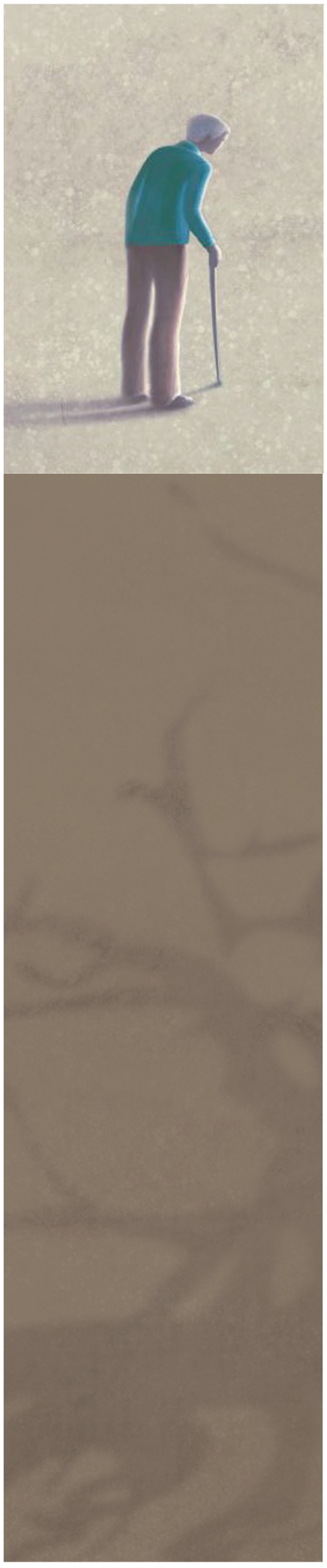 Project Genesis








Consider Mrs. Smith
Arlene Groh, Retired Elder Abuse Restorative Justice Consultant
[Speaker Notes: Mrs Smith’s story  was the impetus for our project . She was an elderly widow who lived alone in her own home. It was the assistance of her family plus private and public funded services that made this possible. One day she told her homemaker that $40,00 was missing from her bank account. She believed her son had taken it.  I made a home visit . I shared information about community resources and  suggested that we call the police to help her find the 40,00.00. She refused. She said my son is  a good man. He helps with my care, buys and delivers my groceries and  takes me to church each Sunday.  He probably needs the money more than I do. The relationship with her son and his family was more important to her then the $40,000.00. And she was afraid her son would go to jail. 
As a case manager, I had worked with Mrs Smith and her family for a very long time. Her son was attentive. I trusted him.  
 Mrs Smith’s story inflamed my moral outrage. 
A conversation at my kitchen table  planted the seed for our Project. A young friend , was piloting using restorative justice to address conflict and violence in the high school.  He was enthusiastic about the results….  If restorative justice was so successful with youth, why wouldn’t it work with Mrs. Smith and others like her?

Little did I know at the time, that this seed would flourish and  eventually attract  international interest]
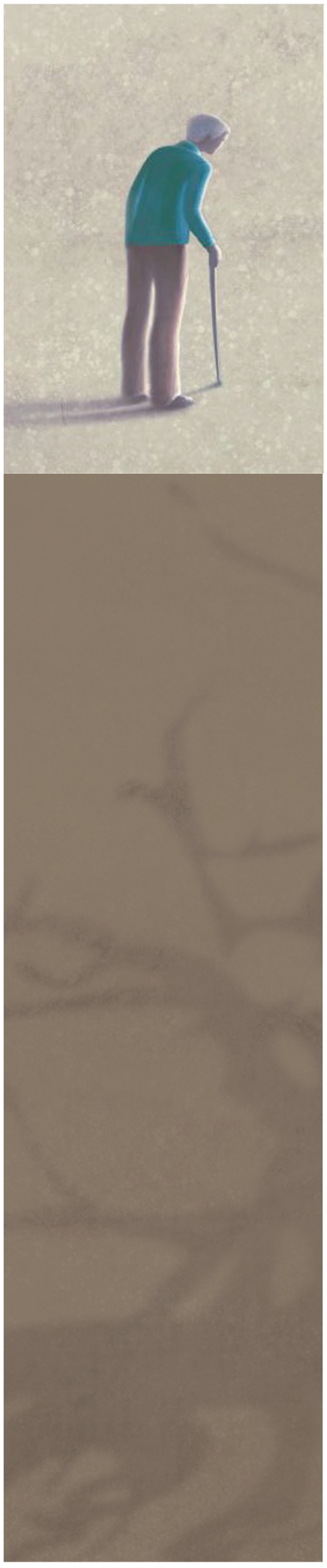 Mobilizing The Community

















































































Mobilizace komunity
Community Justice Initiatives https://cjiwr.com/ems/
Mennonite Central Committee https://mcccanada.ca/learn/what/restorative-justice
Native Elder (White Owl) https://wonaa.ca/about-us
Seniors (Seniors Advisory Council)
Waterloo Regional Police  https://www.wrps.on.ca/en/staying-safe/elder-abuse.aspx
Crown (Elder Abuse Crown)
Health Care Professionals https://healthcareathome.ca/region/waterloo-wellington/
Faith and Cultural Leaders https://kwmulticultural.ca
Volunteer Committee Members https://eapc.ca
Arlene Groh, Retired Elder Abuse Restorative Justice Consultant
[Speaker Notes: I became obsessed with the idea. (My family ,friends and colleagues could vouch for that).  November 1998, I began to canvass community members. To my amazement I secured the support of an Indigenous Elder, a senior police officer, a lawyer, member of the faith community. 
This slide shows the contacts with current links

To move this idea forward, I needed  the support of police and in home health services:

One person I was hesitant to call was  Steve, a senior police officer. Our volunteer elder abuse committee had tried a number of times  to secure police support.  Steve had recently joined our committee and was a champion within the service. . Would my call jeopardize the gains we had made. After a a long period of silence, Steve said he could not support using mediation because of the power imbalance. He would support using a circle process. I was relieved and needed to learn about the circle process.
 
Another key supporter was Kim, CCAC, Director of Client Services. She was a committed volunteer with WRCEA; however, using restorative justice to address elder abuse was a new concept. After hearing more about the concept and learning that I already had the support of a senior member of the police services, a lawyer who specializes in elder law,, a senior, and a Indigenous  Elder, she was willing to take a risk. 

With the backing of both of these managers and subsequent support of their boards we were able to proceed. 

Highlight Community Justice Initiatives…non profit organization…provides conflict resolution services. Was out point of entry for cases…continues today]
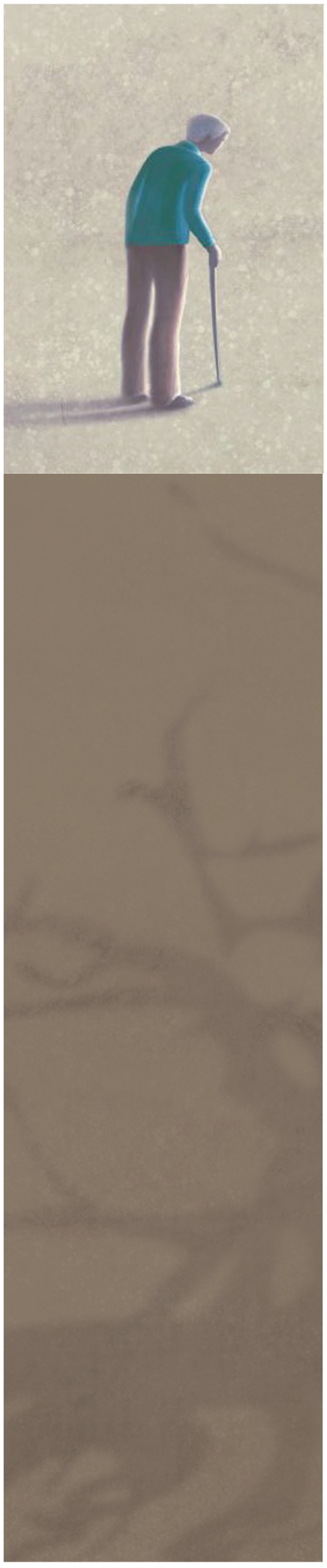 Restorative Justice Project
Project Goals: / Projektové cíle
To increase the reporting of abuse / Zvýšit počet ohlášení zneužívání a týrání
To develop and implement a restorative approach to elder abuse that encourages personal responsibility, permits healing, and promotes healthier relationships / Vyvinout a implementovat restorativní přístup k týrání a zneužívání seniorů, který podporuje osobní odpovědnost, umožňuje uzdravení a podporuje zdravější vztahy 
To develop people’s own capacity to deal with abuse / 
      Rozvíjet vlastní schopnost lidí vypořádat se s týráním a zneužíváním
Arlene Groh, Retired Elder Abuse Restorative Justice Consultant
[Speaker Notes: 2000 funding secured and began project development.

Project Goals:
To increase the reporting of abuse 
To develop and implement a restorative approach to elder abuse that encourages personal responsibility, permits healing, and promotes healthier relationships 
To develop people’s own capacity to deal with abuse 

Link to article in  Journal of elder abuse and neglect]
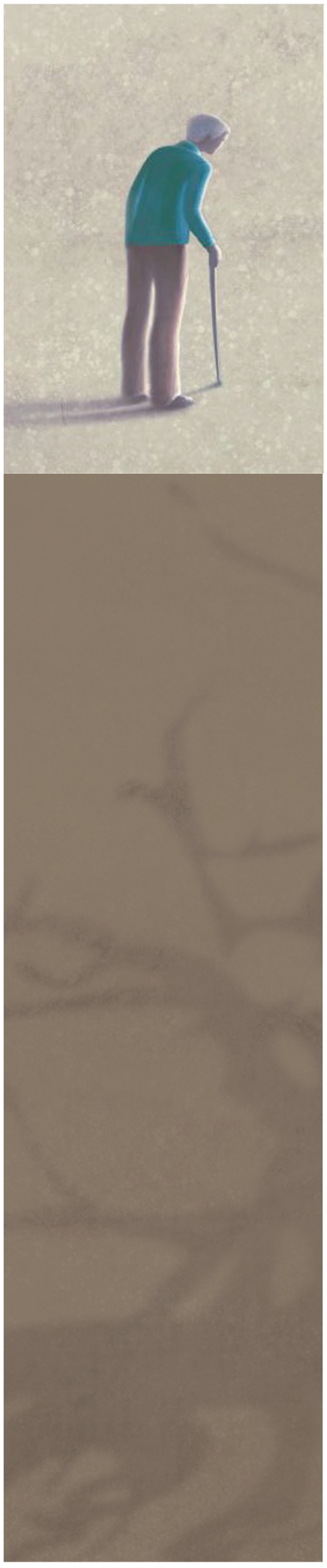 Common Understandings




Běžné porozumění
Elder Abuse
Týrání a zneužívání seniorů

Restorative Justice
Arlene Groh, Retired Elder Abuse Restorative Justice Consultant
[Speaker Notes: To move ahead our steering committee needed to share common understandings of elder abuse and restorative justice…]
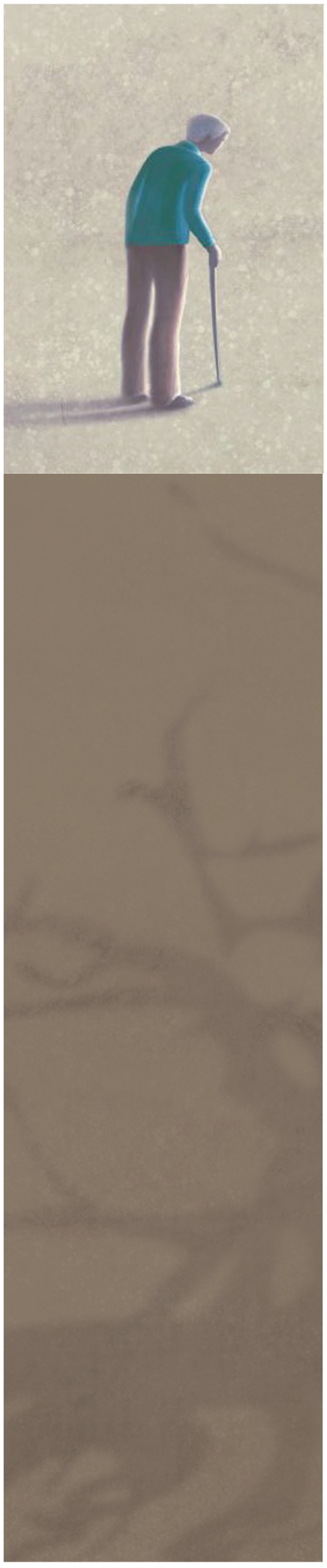 Elder Abuse – Definition




Týrání a zneužívání seniorů – definice
“Elder abuse is the mistreatment of an elderly person by someone that they should be able to rely on:  a spouse, a child, another family member, a friend, or a paid caregiver.” / 
	„Týrání seniorů je špatné zacházení se starší osobou někým, na koho by se měl spolehnout: manželem, dítětem, jiným členem rodiny, přítelem nebo placeným pečovatelem.“
Senate Committee Report on Aging, 2009 –Canada’s Aging Population:  Seizing the Opportunity
Arlene Groh, Retired Elder Abuse Restorative Justice Consultant
[Speaker Notes: Key to our definition was that this was a violation of a position of trust…

not stranger fraud… …]
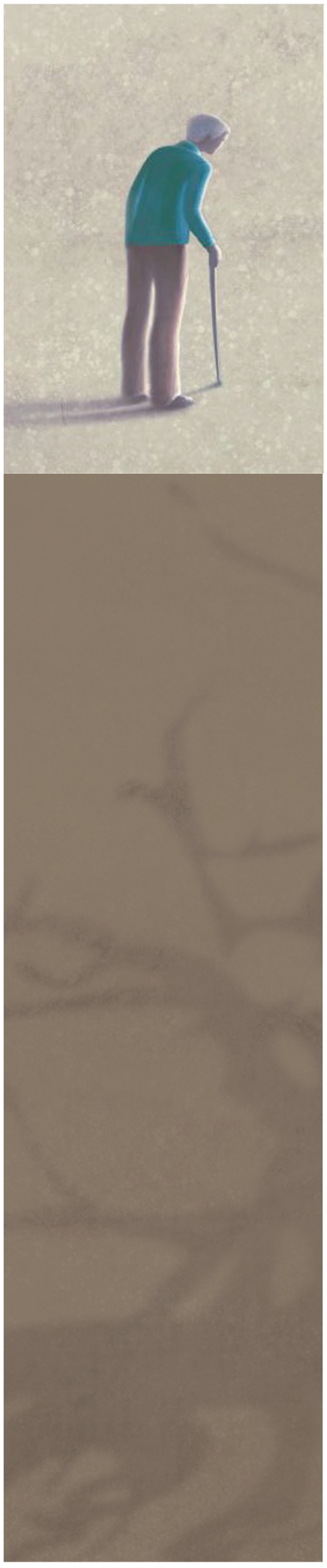 Dynamics of Elder AbuseDynamika týrání a zneužívání senior
Takes a variety of forms / Nabývá různých podob
Complex social fabric of relationships / 
     Složitá sociální struktura vztahů
Victims come from all walks of life / 
     Oběti pocházejí ze všech společenských vrstev
GROUNDED IN ABUSER’S NEED TO GAIN /MAINTAIN CONTROL OVER VICTIM
ZALOŽENÉ NA POTŘEBĚ UŽIVATELE ZÍSKAT/UDRŽET KONTROLU NAD OBĚTÍ
Arlene Groh, Retired Elder Abuse Restorative Justice Consultant
[Speaker Notes: We needed to educate about the types of abuse… physical, psychological, emotional, sexual and financial abuse, neglect., 

that victims come from all walks of life…

The complexity of family relationships…including power and control

Domestic violence goes to the dv unit; sexual abuse to major case]
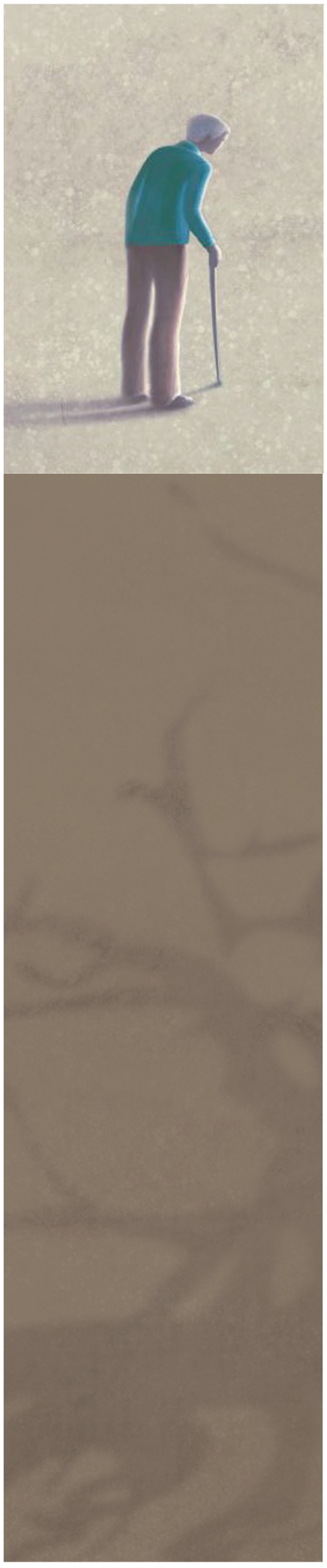 Root Causes…Základní příčiny…
Difficult Family Relations / Náročné rodinné vztahy
Drug and alcohol problems / Problémy s drogami a alkoholem
Mental illness / Duševní nemoc
Social isolation  / Sociální izolace
Situational stress / Situační stres
Cycle of violence / Cyklus násilí
Systemic causes / Systematické příčiny
Arlene Groh, Retired Elder Abuse Restorative Justice Consultant
[Speaker Notes: To find a path forward, we needed to understand the root causes of abuse…
Why has the abuse happened? 

A history of difficult family relationships including past abuse. 

Drug and alcohol problems. (Theft of finances may support a drug habit.) 

There may be a history of mental illness. 

Financial dependence. Either the older adult dependent on children or children dependent on older adult.

Social isolation. An abuser may not allow visitors into the home or access to a phone for a senior. New immigrants may be isolated because of language. 

Situational stress. Loss of income, loss of health and death of friends may increase the risk of abuse. ( accentuate during the pandemic)

Cycle of violence. ..driveway conversation with a son… you have no idea how badly she treated me… 

Systemic causes. Public policy creates a system that allows abuse to occur.  

In  Waterloo Region, there is an extensive waiting period for subsidized housing. A senior  was admitted to hospital suffering from severe dehydration, malnutrition, and had exceptionally poor hygiene. Her family "cared for her" . The family of six people in lived in her home. Their income was her government  pension cheque. 

The path forward needs to fine ways to address these root causes…especially post pandemic.]
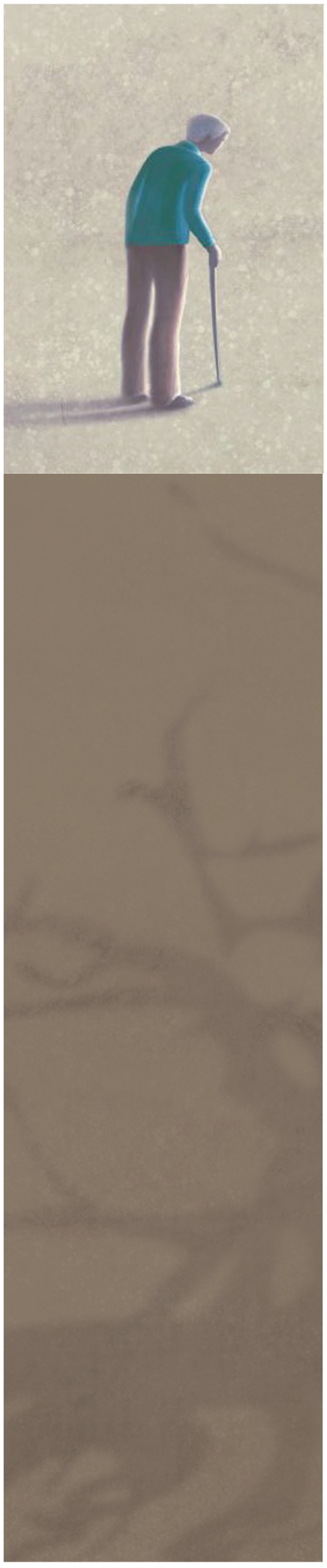 Traditional JusticeTradiční justice
Abuse is a violation of a law / 
     Týrání je porušením zákona
The alleged abuser is charged and tried before a Judge / 
     Údajný násilník je obviněn a souzen před soudcem
Prescribed standards for appropriate punishment / 
     Předepsané normy pro přiměřený trest
Arlene Groh, Retired Elder Abuse Restorative Justice Consultant
[Speaker Notes: We needed to understand  Traditional Justice …that abuse is a violation of a law; the alleged abuser is charged and tried before a judge’ prescribed standards for punishment…]
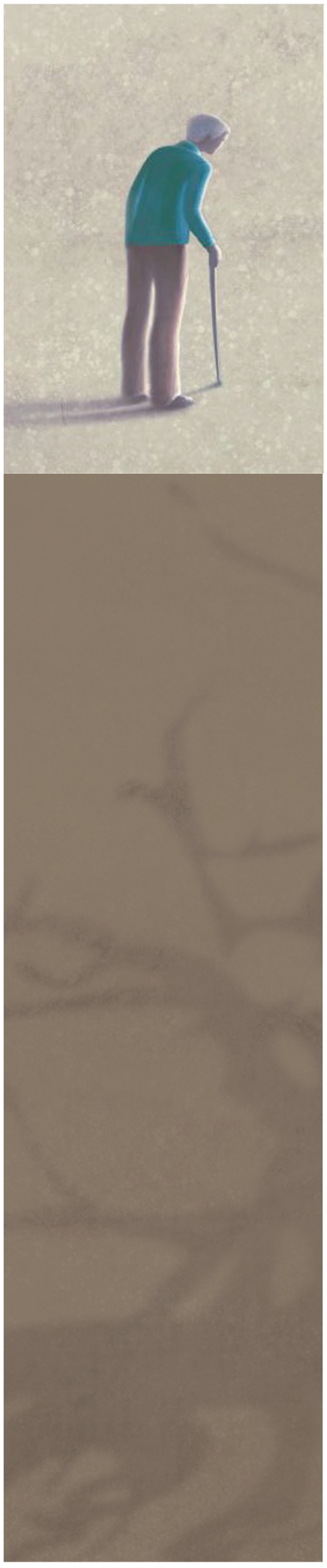 Restorative Justice
Paradigm Shift from Traditional Justice 
	Odklon paradigmatu od tradiční justice
Philosophy or World View 
     Filozofie nebo pohled na svět
Abuse is a violation of people and relationships.
Týrání je útokem na jedince a narušením mezilidských vztahů.
Arlene Groh, Retired Elder Abuse Restorative Justice Consultant
[Speaker Notes: Understanding restorative justice was a big learning curve . It is a Paradigm Shift from Traditional Justice, a Philosophy or World View. It is about living in right relationships..

Focuses  on violation of people and relationships…at the same time the need to recognize   that a law may have been broken]
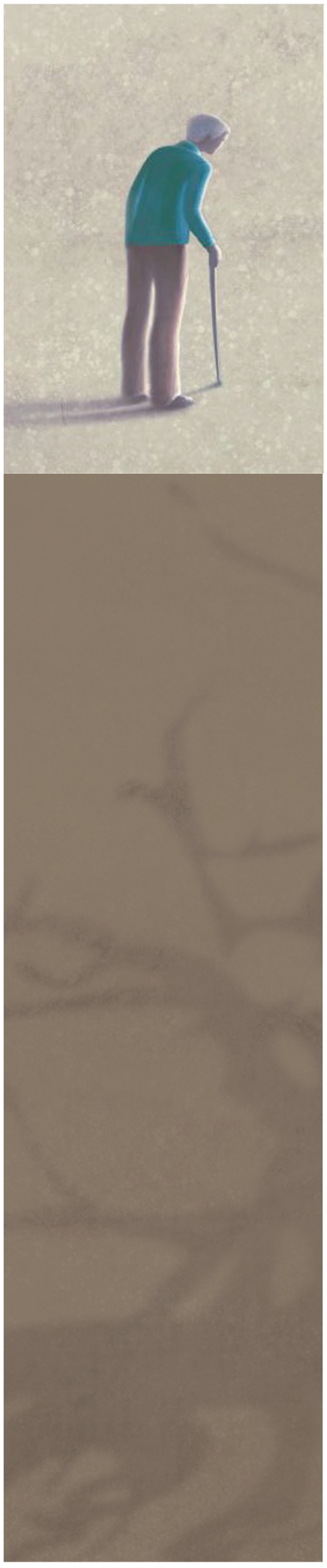 Restorative Justice
“Restorative justice is an orientation, not a type of program. It is a set of values
and beliefs about what justice means, which in turn point to principles for
responding to criminal harm.” / „Restorativní justice je orientace, nikoli typ
programu. Je to soubor hodnot a přesvědčení o tom, co znamená spravedlnost,
které zase poukazují na principy reakce na újmu způsobenou trestnými činy.“

Sharpe, S. Restorative Justice: A Vision for Healing and Change

“It is essential to combine principles with values…Restorative Justice demonstrates
respect, responsibility and relationship. …restorative approaches must be
grounded in those values.” / Je nezbytné spojit principy s hodnotami...Restorativní
spravedlnost demonstruje respekt, odpovědnost a vztah. …restorativní přístupy
musí být zakořeněny v těchto hodnotách.“

Zehr, H. Restorative Justice-Insights and Stories from My Journey
Arlene Groh, Retired Elder Abuse Restorative Justice Consultant
[Speaker Notes: Two people who influenced my understanding of restorative justice Dr. Susan Sharpe and Dr. Howard Zehr.

Susan Sharpe describes restorative justice as an orientation, NOT a type of program; as a set of values and beliefs about what justice means, which in turn point to principles for responding to criminal harm.” 

(H.Z. in his new book…R.J is a values-based orientation with centering values such as Respect. Responsibility and Relationships pg 20)]
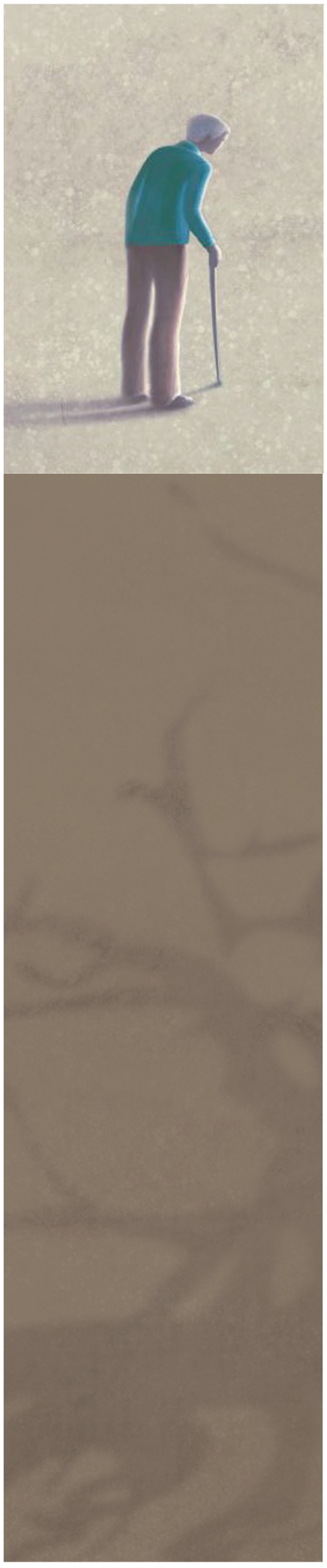 Essence of Restorative JusticePodstata Restorativní justice
Boils down to a set of questions: / V jádru je sada otázek:
Who has been hurt? / Komu bylo ublíženo?
What are their needs? / Jaké jsou jejich potřeby?
Whose obligations are these? / Čí jsou tyto závazky?
Who has a stake in this situation? / Kdo se na této situaci podílí?
What is the appropriate process to involve stakeholders in an effort to put things right? / Jaký je vhodný proces pro zapojení zúčastněných stran do snahy uvést věci do pořádku?                                         Zehr, H., The Little Book of Restorative Justice
Arlene Groh, Retired Elder Abuse Restorative Justice Consultant
[Speaker Notes: R/J boils down to a set of questions:
Who has been hurt?
What are their needs? 
Whose obligations are these? 
Who has a stake in this situation? 
What is the appropriate process to involve stakeholders in an effort to put things right?

In his recent publication he condenses this
R/J framework that focus on needs, harms, obligations and engagement

Pg 169]
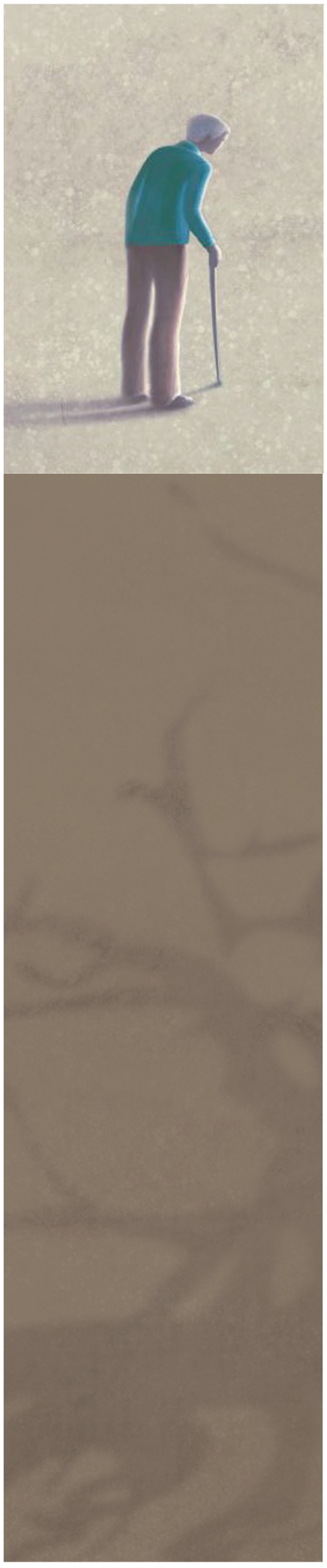 Model DevelopmentVývoj modelu
Literature review / Přehled literatury
Community consultation / Komunitní konzultace
Consultation with experts / Konzultace s experty

Consensus/ Konsenzus:
Choice of tool incident driven / Volba nástroje dle dané události
Principles to Guide Practice / Zásady pro vedení praxe
Arlene Groh, Retired Elder Abuse Restorative Justice Consultant
[Speaker Notes: Our first task was to  design a safe and effective process
We did an extensive literature review and consulted with experts. We found no models.  We were charting new ground which was both exciting and daunting. 
Due to concerns about power imbalance the steering committed decided to use adapt the Burford and Pennel’s Family Group Decision Making Model used child abuse. (Burford and Pennell, 1998)  
To use a fixed model.
Fortunately in June 2000  at a national conflict resolution conference I had  Conversations with leaders in restorative justice… Barry Stuart, Mark Wedge, Susan Sharpe. Each, separately,  supported applying restorative justice to elder abuse. Each strongly suggested that a safe and effective process needed to be incident driven with values and principles guiding the practice. Not one of these experts supported a fixed model. 
 In September 2000, I went back to the collaborative and  reluctantly asked to change to an incident driven process. Extensive conversations ensued…eventually we reached a consensus on Principles and Values to guide our practice and agreed that we could choose healing circles, family group conferencing, mediation, shuttle diplomacy…depending on the situation. 

In retrospect    this change in direction was a critical step in finding safe, respectful ways to address the complex needs of abused older adults. 

Tools: 
Mediation/supportive mediation
Shuttle Diplomacy
Sentencing Circles
Healing Circles
Community Conferencing]
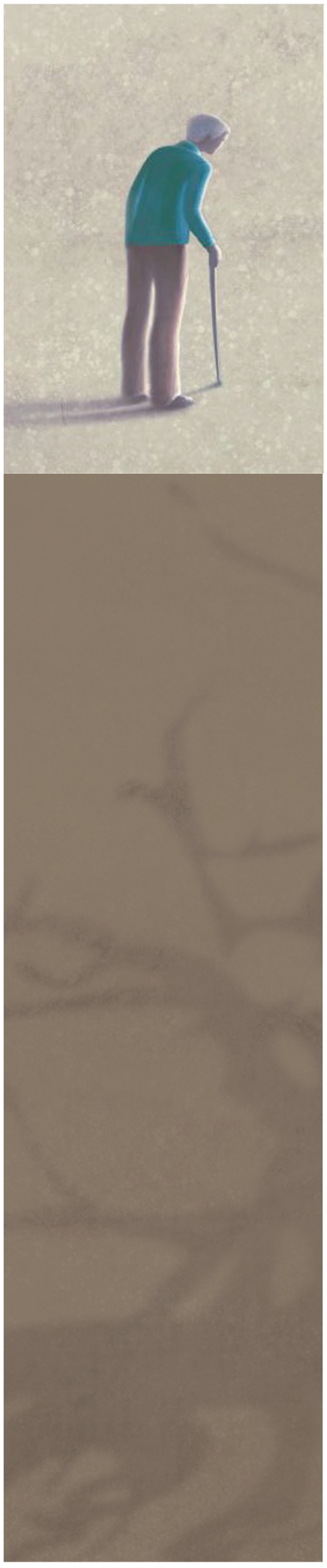 “Values are our compass in life… the values we bring to a situation determine  how we respond…„Hodnoty jsou naším kompasem v životě… hodnoty, které do situace vneseme, určují, jak budeme reagovat…
before dealing with conflict we need to clarify our values..”
před řešením konfliktu si musíme ujasnit naše hodnoty...“

K. Pranis, B. Stuart, M. Wedge, Peacemaking Circles From Crime to Community
Arlene Groh, Retired Elder Abuse Restorative Justice Consultant
[Speaker Notes: I had difficulty switching to an incident  driven approach. However,  Further conversations with Mark Yantzi (CJI) and Dennis Cooley (Law Commission of Canada)  pointed me to this new model. I

 This change in direction was a critical step on our journey. 
 
I did learn that Being grounded in values was integral for /j …and to do this work I needed to be grounded in my core values.]
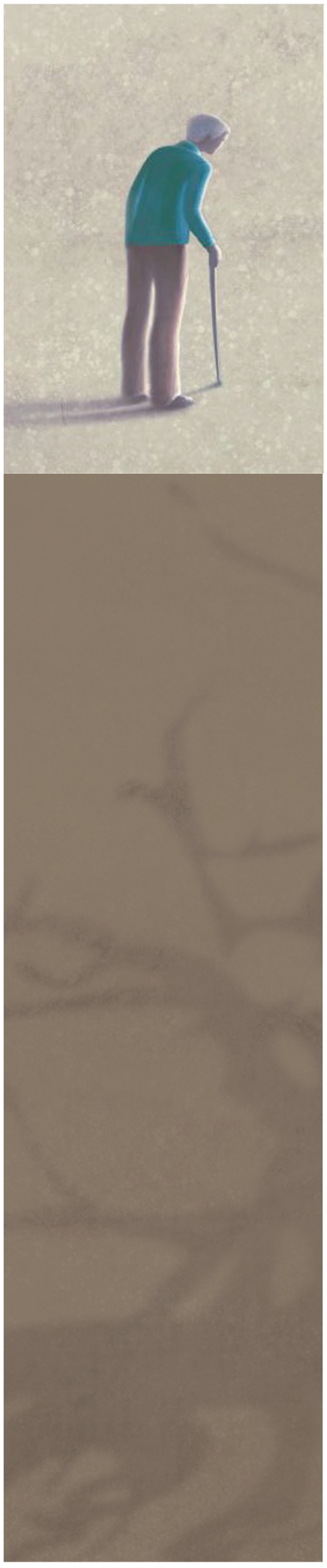 Guiding Values/PrinciplesHlavní hodnoty/principy
People have the right to… / Lidí mají právo na…
Safety: to live in safety and security. / Bezpečnost: žít v bezpečí a jistotě.
Dignity and Respect: to have personal values and preferences respected. / Důstojnost a respekt: ​​osobní hodnoty a preference jsou respektovány.
Autonomy: to determine and control their own affairs. / 
     Autonomie: určovat a kontrolovat své vlastní záležitosti.
Groh, A. A Healing Approach to Elder Abuse and Mistreatment: The Restorative Justice Approaches to Elder Abuse Project (2003)
Arlene Groh, Retired Elder Abuse Restorative Justice Consultant
[Speaker Notes: Adapted Victoria Elder Abuse Project, Gallaghar et al,1993)

The project upheld the belief that people have the right to:

Safety: to live in safety and security.
Dignity and Respect: to have personal values and preferences respected.
Autonomy: to determine and control their own affairs]
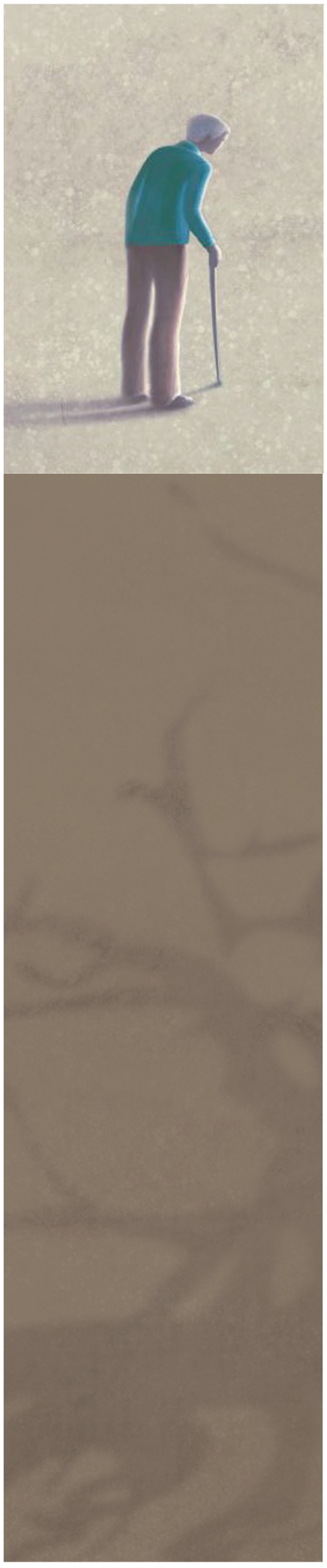 Guiding Values/PrinciplesHlavní hodnoty/principy
People have the right to … / Lidé mají právo na …
Access Information: to receive all the available information they need in order to make meaningful and informed decisions. / Přístup k informacím: získat všechny dostupné informace, které potřebují, aby mohli činit smysluplná a informovaná rozhodnutí.
Confidentiality: to determine for themselves what information is shared. / Důvěrnost: aby sami určili, jaké informace budou sdíleny.
The least restrictive interventions. / Intervence s nejmenšími zásahy.
Groh, A. A Healing Approach to Elder Abuse and Mistreatment: The Restorative Justice Approaches to Elder Abuse Project (2003)

Arlene Groh, Retired Elder Abuse Restorative Justice Consultant
[Speaker Notes: Adapted Victoria Elder Abuse Project, Gallaghar et al,1993)

Access Information: to receive all the available information they need in order to make meaningful and informed decisions.
Confidentiality: to determine for themselves what information is shared.
The least restrictive interventions. Least restrictive of rights, abilities and personal liberties]
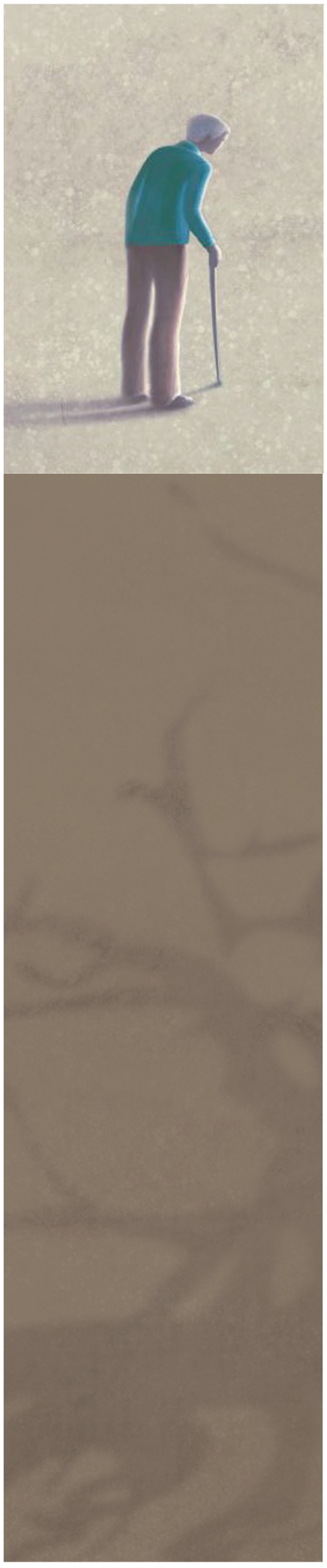 Mission StatementProhlášení o poslání
To provide an opportunity for change and healing for people  affected by elder abuse. 


Poskytnout příležitost ke změně a uzdravení lidem zasaženým týráním a zneužíváním starších osob.
Arlene Groh, Retired Elder Abuse Restorative Justice Consultant
[Speaker Notes: Developing a Mission statement was key…to finding our way
To provide opportunity for change and healing to people affected by elder abuse.]
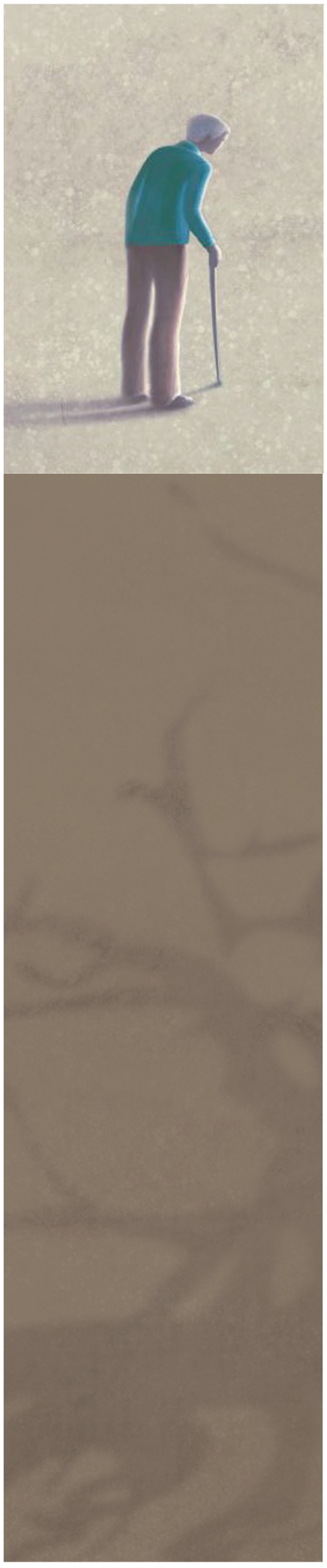 CircleKruh
People directly or indirectly affected by the harm done address: / 
Lidé přímo či nepřímo zasažení způsobenou újmou řeší:

Why it happened / Proč se to stalo
What can be done to repair the harm / Co lze udělat pro nápravu újmy
What needs to be put into place to prevent it from happening again / 
     Co je potřeba zavést, aby se to už neopakovalo
Arlene Groh, Retired Elder Abuse Restorative Justice Consultant
[Speaker Notes: Community Justice Initiatives was the point of entry for participants. Most of our referrals went to circle…

with adequate preparation trained circle keepers brought the people affected by this harm together to share stories about 

why the abuse happened, 
what could be done to repair the harm and 
what needed to be put into place to prevent abuse from happening again.]
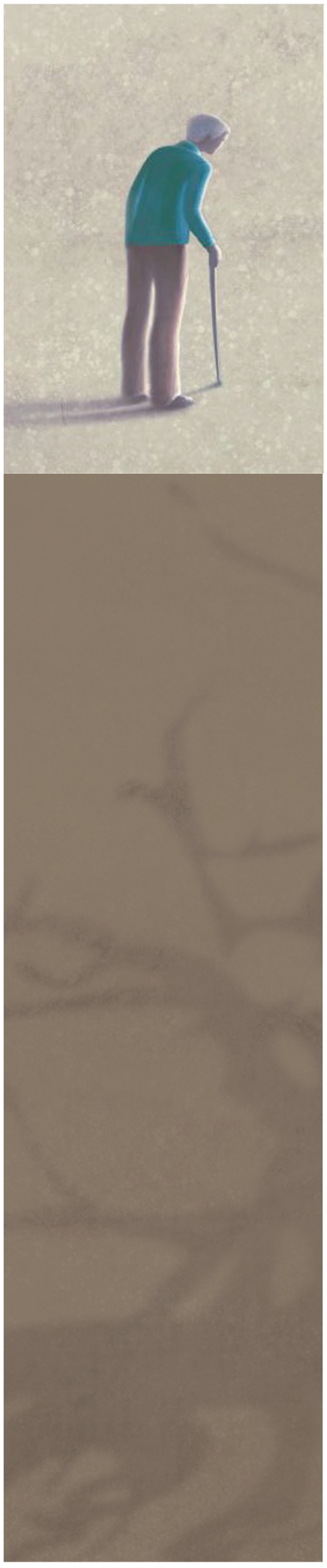 Circle StructureStruktura kruhu
People sit in a circle with no table, often a center piece with a candle / 
     Lidé sedí v kruhu bez stolu, často uprostřed se svíčkou
One or two circle keepers facilitate the process / 
     Jeden nebo dva strážci kruhu tento proces facilitují
Talking piece is passed around the circle.  Speak only when holding it…may pass with out speaking / Mluvící předmět je předáván v rámci kruhu. Mluvte pouze, když jej držíte... může projít bez mluvení
Talking piece slows conversation, empowers seniors, provides equal voice / Mluvící předmět zpomaluje konverzaci, posiluje seniory a poskytuje rovnocenný hlas
Guided by Values and principles / 
     Řídí se hodnotami a principy
Arlene Groh, Retired Elder Abuse Restorative Justice Consultant
[Speaker Notes: Talking piece slows   conversation
Allows equal voice
Empowers senios.]
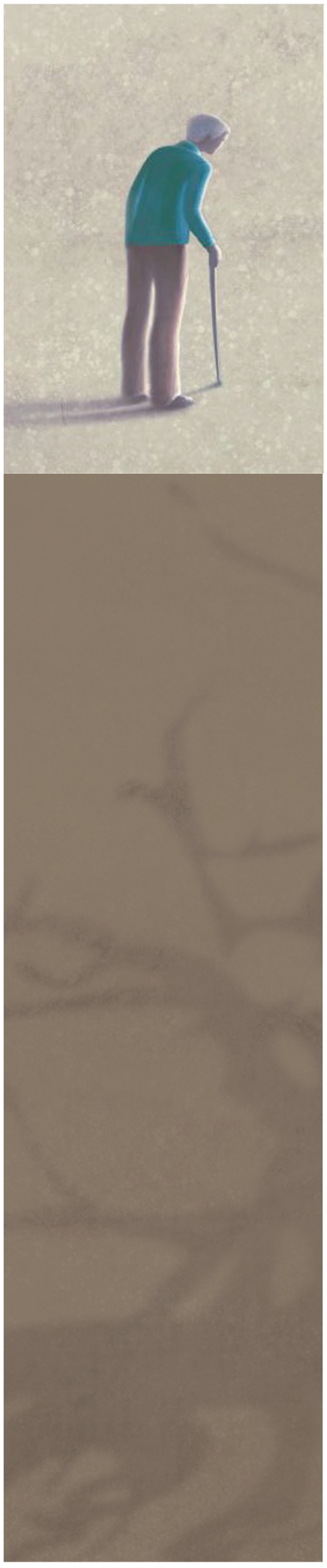 Restorative Justice ResponseOdpověď Restorativní justice
“…the theory of restorative justice looks much tidier on paper than it does when you are sitting in a room with people whose lives have been disrupted by violence and its aftermath.”
"...teorie restorativní spravedlnosti vypadá na papíře mnohem úhledněji, než když sedíte v místnosti s lidmi, jejichž životy byly narušeny násilím a jeho následky."
Arlene Groh, Retired Elder Abuse Restorative Justice Consultant
[Speaker Notes: This is not easy work…

the theory of restorative justice looks much tidier on paper than it does when you are sitting in a room with people whose lives have been disrupted by violence and its aftermath.”]
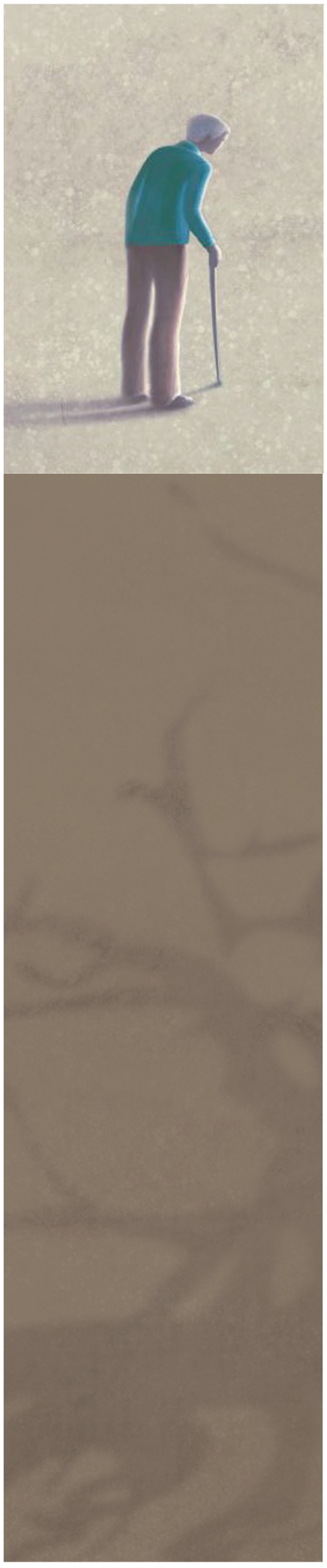 Key Finding…Klíčové zjištěníA. Groh (2003)
Essential that legal, health, social services, and faith and cultural communities work together to build safe communities for seniors / 
     Je nezbytné, aby právní, zdravotnické, sociální, náboženské a kulturní       komunity spolupracovaly na budování bezpečných komunit pro seniory
Community benefited from frontline person dedicated to this issue / Komunita těžila z osoby v první linii věnované této problematice
Groh,A. A Healing Approach to Elder Abuse and Mistreatment: The Restorative Justice Approaches to Elder Abuse Project (2003)
Arlene Groh, Retired Elder Abuse Restorative Justice Consultant
[Speaker Notes: Elder Abuse is a Community Issue:
“The challenge for all of us is to find  ways for legal, health and social services, faith and cultural communities to work together with people affected by abuse…”

We Need to Understand…
Why older adults are abused
What is needed to repair the harm
What is required from families, communities and government to ensure prevention and resolution.”

The community benefited from a frontline person dedicated to elder abuse.]
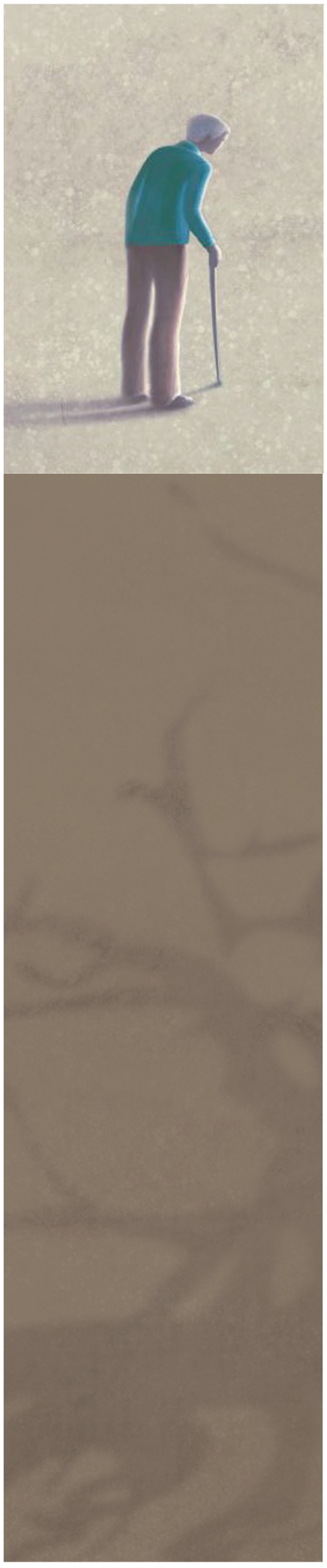 Evaluation Summary… ProjectShrnutí hodnocení… ProjektDr. R. Linden ( 2007)
Successful in raising profile of elder abuse in community / Úspěšný zviditelnění problematiky týrání a zneužívání seniorů v komunitě

 Strong network of community partners including the multicultural community / Silná síť komunitních partnerů včetně multikulturní komunity

Lack of referrals and difficulty completing circle meant that restorative justice could not be primary means of dealing with elder abuse. (Final evaluation) / 
     Nedostatek předání případu a potíže s dokončením kruhu znamenaly, že      restorativní justice nemohla být primárním prostředkem pro řešení týrání a      zneužívání seniorů.
Arlene Groh, Retired Elder Abuse Restorative Justice Consultant
[Speaker Notes: We were successful
 in raising profile of E.A,
Building strong network

Lack of referrals…]
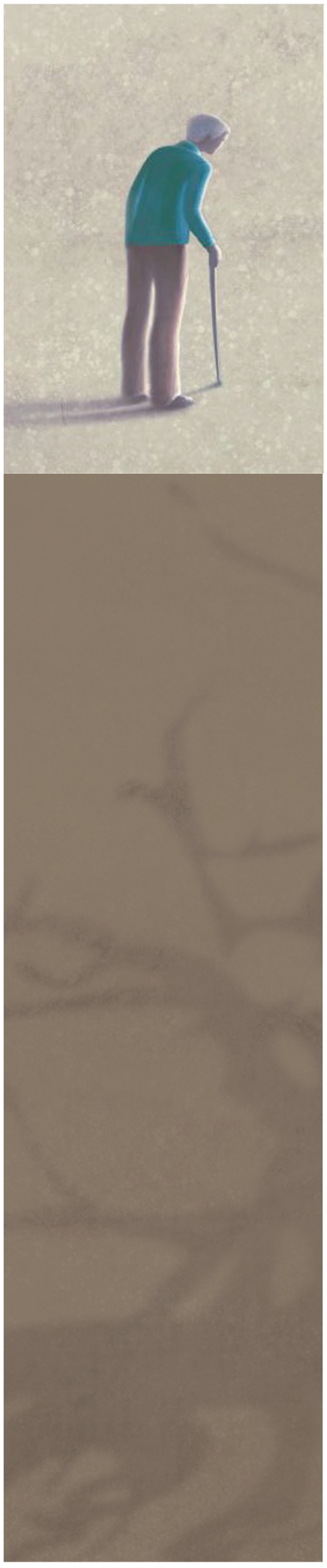 Evolution of Project...Vývoj projektu...
“Project partners arrived at conflict
management approach to elder abuse…” Dr. R. Linden
 
Best way to deal with conflict is to establish systems for conflict management / Nejlepší způsob, jak se vypořádat s konflikty, je zavést systémy, které podporují řešení konfliktů
Diverse agencies and organizations working together / Různé spoulpracující agentury a organizace
Multiple points of entry / Více vstupních bodů
Multiple options for conflict resolution / Několik možností řešení konfliktů
Arlene Groh, Retired Elder Abuse Restorative Justice Consultant
[Speaker Notes: Dr. Rick Linden indicates that the  project partners arrived at a Conflict management system. Diverse agencies and organizations working together to address elder abuse with multiple entry points and multiple options for conflict resolution. (R. Linden, A. Groh) 

Frankly, at the time, we did not have a name for our model, we simply forged ahead with r/j values and guidelines guiding our journey and  the team’s practice. 

 “essence of restorative justice” was integral to the Project evolving to The Elder Abuse Response Team and to the team’s practice.]
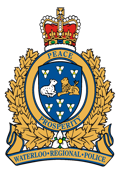 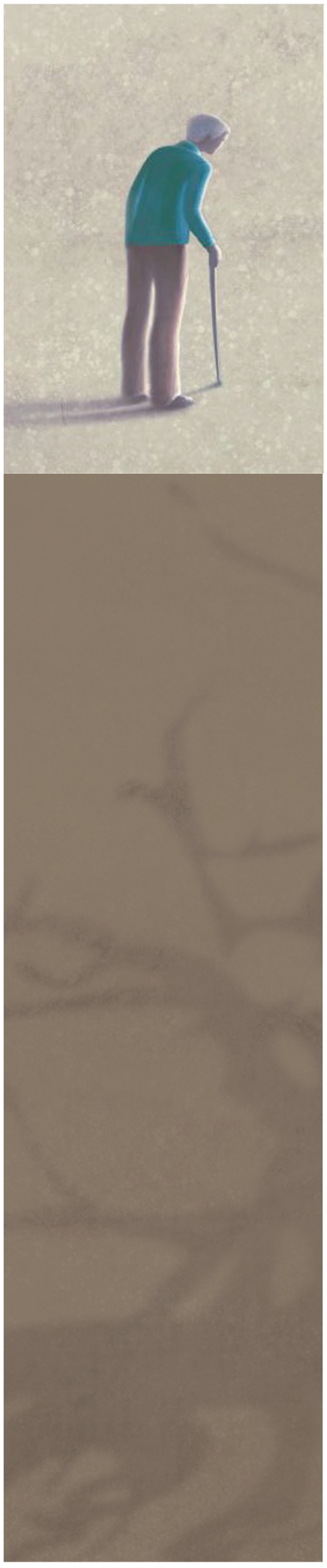 The Elder Abuse Response TeamReakční tým pro týrání seniorů
Memorandum of Understanding: Police and CCAC / Memorandum o porozumění: Policie a CCAC
Guided by Restorative Justice Philosophy / Řídí se filozofií restorativní justice
Mandate to refer to r/j justice process / Mandát k odkazování se na soudní proces r/j
Broad range of other community options / Široká škála dalších komunitních možností
Comprehensive Conflict Management 
Komplexní řízení konfliktů
Approach to Elder Abuse
Přístup k týrání seniorů
Waterloo Regional Police Service
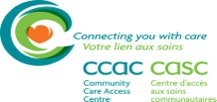 [Speaker Notes: Our funding was ending…we had raised awareness about elder abuse, we had strong community support. Steve and I submitted  a business plan to our respective agencies. The plan was accepted. was accepted 

IN 2004 the EART was launched…. A team of one detective and one case manager  with core funding from each agency.  Later this team joined the family violence project…14 agencies including victim services, crown attorney all under one roof.  

Multiple referral sources: police, CCAC, neighbours, seniors, faith & cultural communities, Long Term Care, friends, Day Programmes
Multiple dispositions: courts, restorative justice, in home health services, faith & cultural communities]
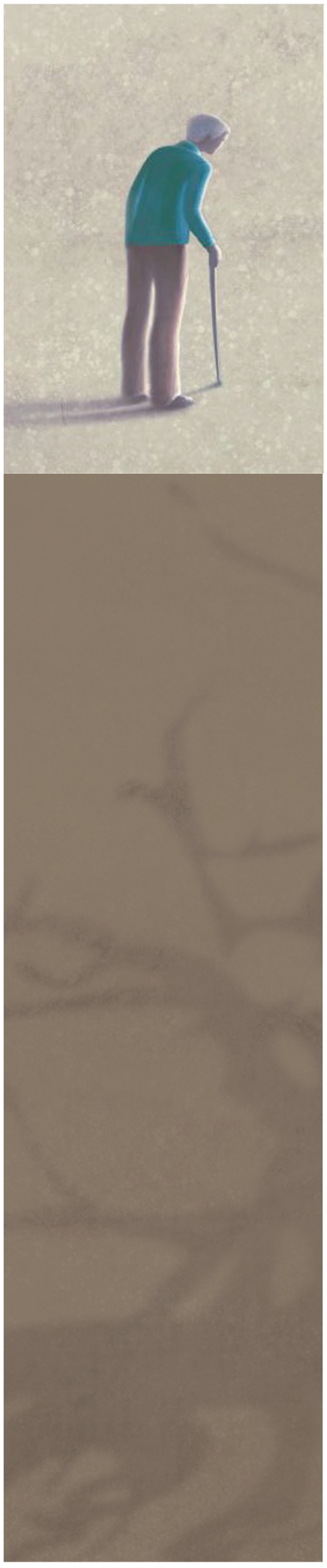 Evaluation of EART / Vyhodnocení EART Dr. Rick Linden (2007 )
Program exemplifies the development of sound
    public policy /    Program je příkladem rozvoje zdravé veřejné politiky
Extensive redesign of original project / Rozsáhlý redesign původního projektu
Successful in increasing referrals and ensuring community partners work well together / Úspěšní při zvyšování počtu doporučení a zajišťování dobré spolupráce partnerů z komunity
Impact of program on older adults should be assessed by further research / Dopad programu na starší dospělé by měl být posouzen dalším výzkumem
R. Linden,  Evaluation of the Restorative Justice Approaches To Elder Abuse Project, pg 49
Arlene Groh, Retired Elder Abuse Restorative Justice Consultant
[Speaker Notes: The final evaluation of both the project and Eart was Conducted after the initial  project was completed. He reviewed  all project documents including my data base, minutes of all meetings and conducted Key Person Interviews]
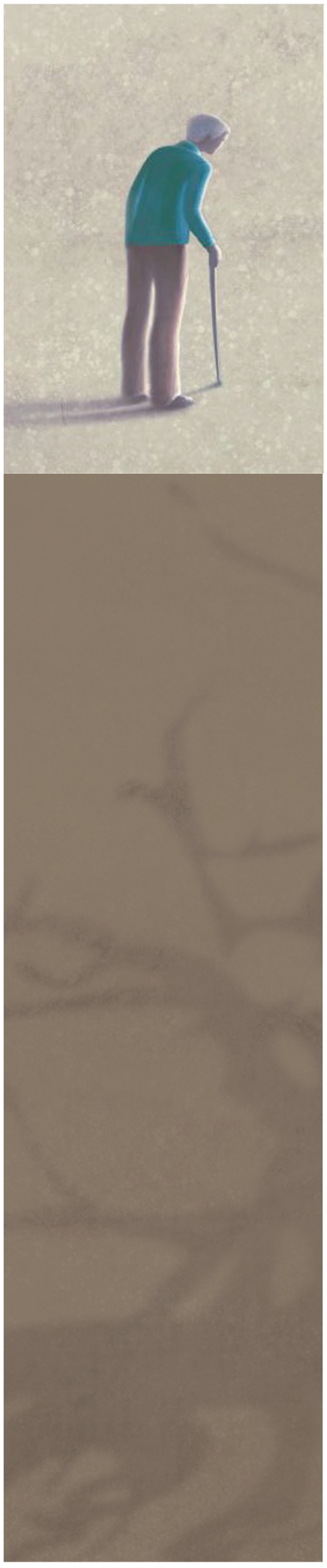 Back to the Stories…Zpět k příběhům…
Was there Justice, Healing, Change?
Došlo na spravedlnost, uzdravení, ke změně?
Is this Restorative Justice?
Je to restorativní spravedlnost?
Arlene Groh, Retired Elder Abuse Restorative Justice Consultant
[Speaker Notes: Back To Our Stories……was there justice,healing ,change? Is this restorative justice??

My partner asked me to take the lead for our interview of the 98 year old female who had been transported to a safe shelter.   During her disclosure she kept repeating, There must be a reason for me to still be here..  So I asked, her are you a member of a faith community? She said that for the past 40 years, her daughter had not allowed her to go to church or to receive church visitors. She wanted to see her minister. My fear, on leaving the interview, was that my partner would remind me about the nature of a police investigation and suggest that I had gone off course.  Instead, he said, wasn’t that a heart breaker?  Do you know where her church is?  Let’s go This elderly female declined a referral to restorative justice because she was afraid of her daughter. But she was reconnected to her faith community and her grandchildren.  ( Much later I learned that she did in fact reconcile with her daughter before she died.)
  
We investigated the alleged assault of the 68-year-old female, who was wheelchair bound and dependent for her physical care. She lived with her 75 year old brother and his wife. A charge of assault was laid. The brother was devastated. He had promised his sister and their family that he would provide care. However, the care had become overwhelming. At the officer's request, the Crown Attorney, agreed to divert to restorative justice. A follow up, report indicated that both the brother and sister were doing well. The family expressed gratitude for the circle process and the resolutions reached. They continue their process of healing. 

The elderly female who had not bathed in over ten months was living in abject squalor and filth. She, along with her pets, was barricaded in one small room. Her food was unrecognizable. Yet, she had the capacity to make personal care decisions, and on our first visit she refused to leave. I spent a sleepless night thinking about how to safely extract this woman from her home. The next morning I was greeted by a bleary eyed Sergeant who had spent the night researching to find a legally acceptable way to remove her from her inhospitable surroundings. This is a long, tragic story. Suffice it to say that working together with her and with community partners, we moved her to safety. She had no clothes other than the rags she was wearing. The officer gave her the coat off his back. Victim service volunteers brought her new shoes, clothes, and a comfort pack. Her caregiver plead guilty to a charge of failing to provide necessaries.  This woman asked the officer to be her son. She was grateful for the basics:  food, clothing, shelter and a hot bath. 

Did the people affected by elder abuse experience justice? Healing? Change?
Is this restorative justice?]
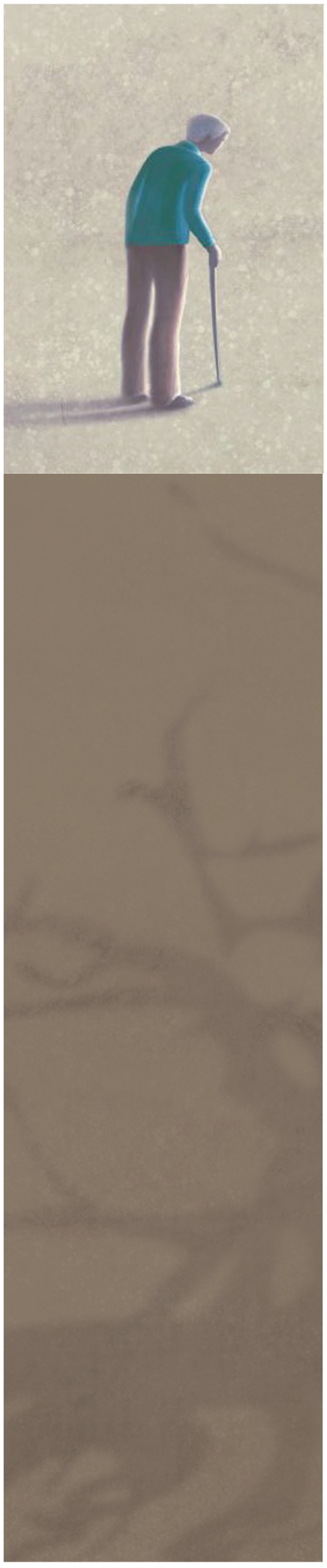 Reflections…
Úvahy…

Moving Forward…
Směrem vpřed…
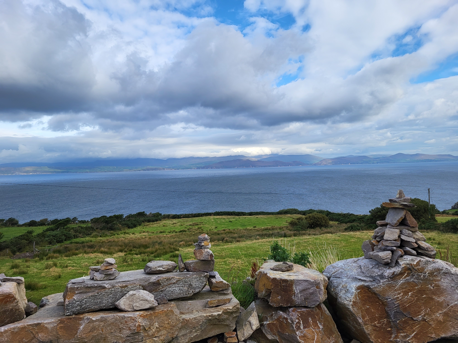 Arlene Groh, Retired Elder Abuse Restorative Justice Consultant
[Speaker Notes: This photo  has many inuksuks… guide posts our journey… ..


For the last part of my presentation  I will share:
personal reflection
 other r/j programmes 
And invite you to consider how you might  move forward…]
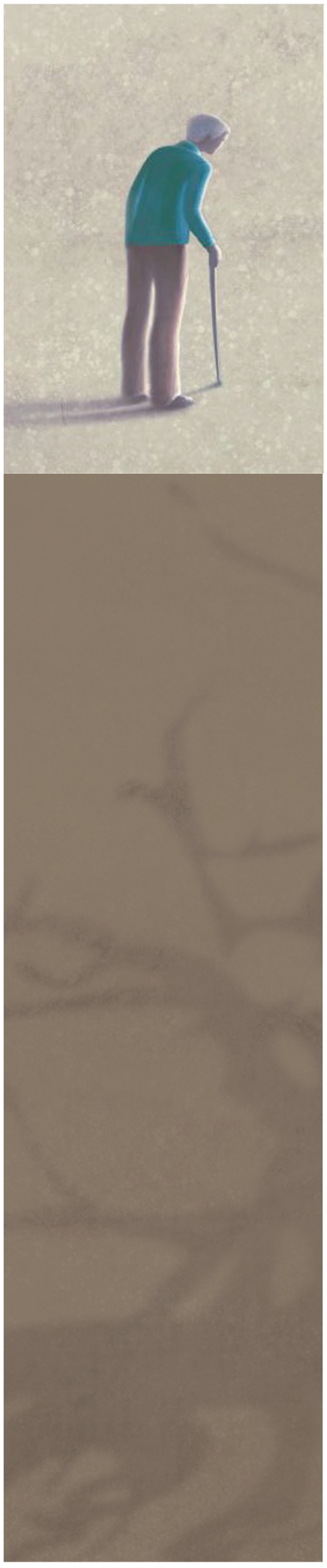 Reflections…
Úvahy…
“When a community can draw on and trust its own inner resources to discover the validity of a new paradigm…….Když komunita může čerpat ze svých vlastních vnitřních zdrojů a důvěřovat jim, aby objevila oprávněnost nového paradigmatu…

...people are empowered to imagine new ways of being, to problem-solve on a deep level….”

…lidé jsou zmocněni představit si nové způsoby bytí, řešení problémů na hluboké úrovni…“
Miller, R.,  Cloudhand, Clenched Fist: Chaos, Crisis and the Emergence of Community. 
Arlene Groh, Retired Elder Abuse Restorative Justice Consultant
[Speaker Notes: I placed this quote at the beginning of my chapter in the John Dussich . Years later, it still resonates with me, as I reflect on our journey…
I am grateful that our community was able to discover and embrace the philosophy of restorative justice and imagine and apply a new way of addressing elder abuse….

For me working as a member of the Elder Abuse Response Team was a remarkable experience. It was not always easy. We had rigorous debates over how to proceed.  We investigated very tough situations. Adherence to restorative justice values and principles was integral in helping us find our way.”  Groh, A., A Community Responds to Elder Abuse]
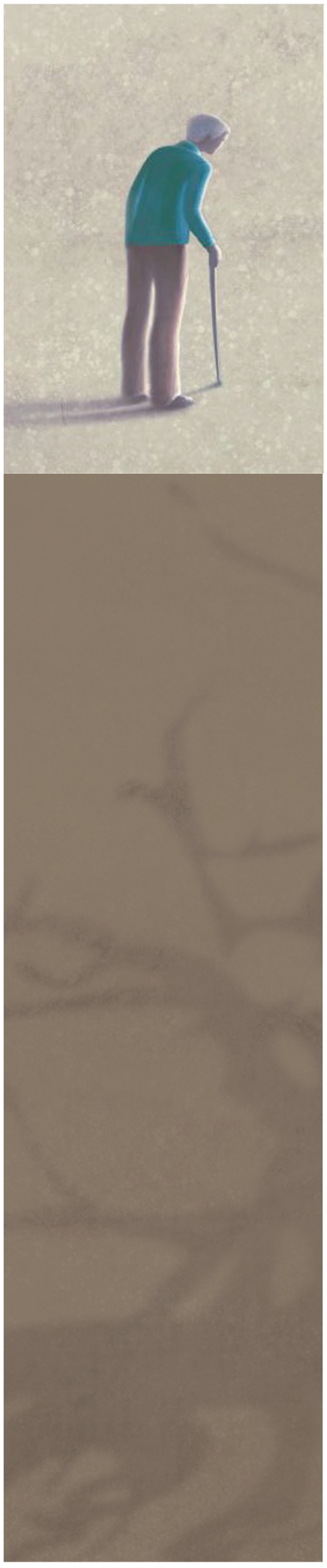 Restorative Justice Possibilities…Možnosti Restorativní justice
Older adults empowered / Zmocnění seniorů*ek
Family values respected / Rodinné hodnoty jsou respektovány
Older Adults less fearful of process / Senioři se méně obávají procesu
Address conflict in early stages / Řešení konfliktů v raných fázích
Cultural diversity, values respected / Respektována kulturní rozmanitost a hodnoty
Community Response / Reakce komunity
Arlene Groh, Retired Elder Abuse Restorative Justice Consultant
[Speaker Notes: Restoratrive justice…

Older Adults have a voice.  .empowered

Family values respected

Older Adults less fearful of process

Address conflict in early stages

Cultural diversity, values respected

Community Response]
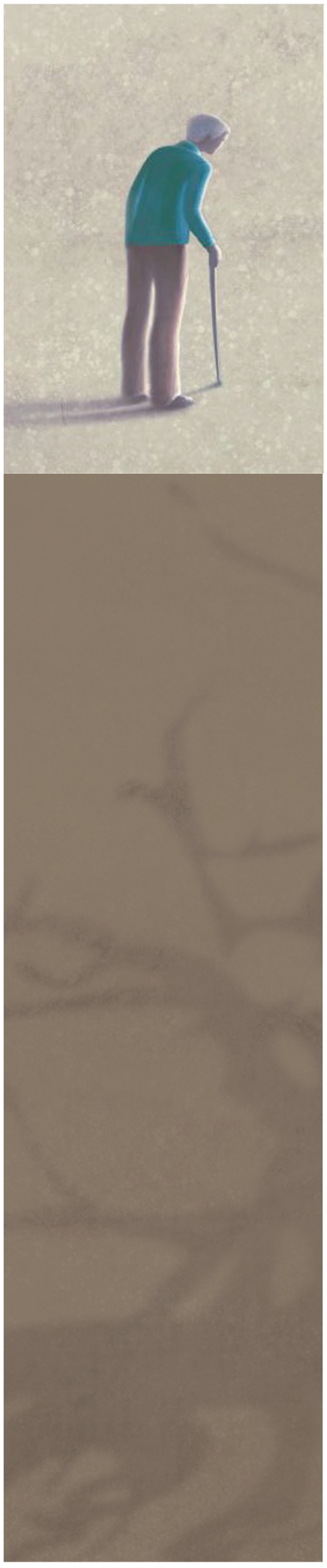 Restorative Justice Challenges…Výzvy Restorativní justice
Not a magic wand / Není to kouzelná hůlka
Not all situations appropriate / Není vhodná pro všechny situace
Sometimes gains are limited / Někdy jsou zisky limitované
Time constraints / Časová omezení
Arlene Groh, Retired Elder Abuse Restorative Justice Consultant
[Speaker Notes: Personal Reflections:

We learned that:

 Not a magic wand…not in place of good investigation

Sometimes gains seem limited

Not all situations appropriate

Time constraints for professionals

44 referrals: 24 cases assigned; 16 cases completed
45 trained circle facilitators

Decision of Crown Attorney
Consensus of screening committee 
Older adult is unable to participate
Alleged abuser refuses to participate
Older adult refuses to participate
Older adult chooses to live at risk
No community of support]
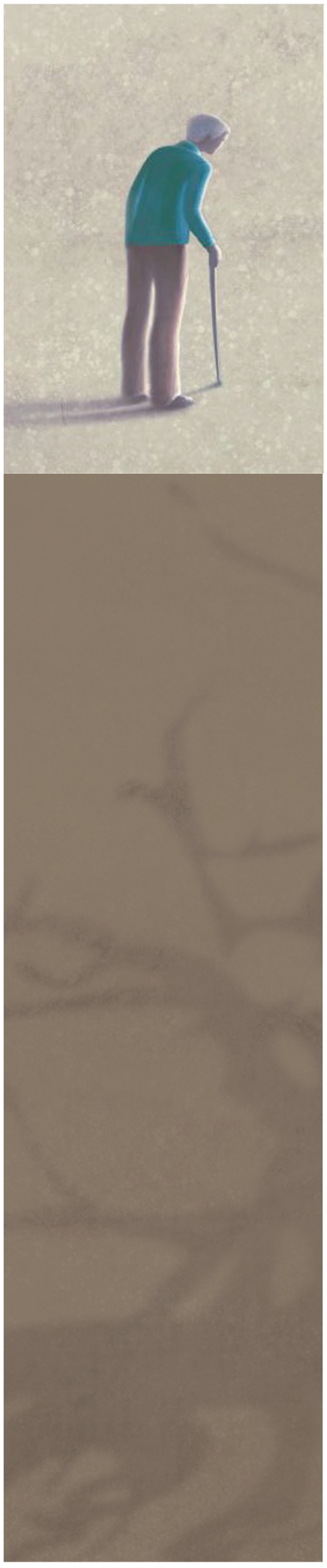 Evaluation ChallengesVýzvy vyhodnocení
Comprehensive in-home assessment tool / Komplexní nástroj pro hodnocení v domácnosti
Adherence to values and principles / Dodržování hodnot a principů
Feedback to referral source / Zpětná vazba ke zdroji doporučení
Qualitative / Kvalitativní
Required for funding / Vyžadováno pro financování
Arlene Groh, Retired Elder Abuse Restorative Justice Consultant
[Speaker Notes: Need to build in evaluation

Initially we planned to use a comprehensive in-home assessment  tool being used by CCAC’s across the province. It assess physical and mental health plus social well-being…..it flags concerns re possible abuse…we thought it would be a good way to measure well being before and after the r/j process…and make comparisons to other provincial in- home health services .

We stopped this evaluation…the pre- testing interfered with the preparation for circle.

We moved to a qualitative assessment including evaluating adherence to values and principles.

To secure ongoing funding one needs to measure how effective r/j is…]
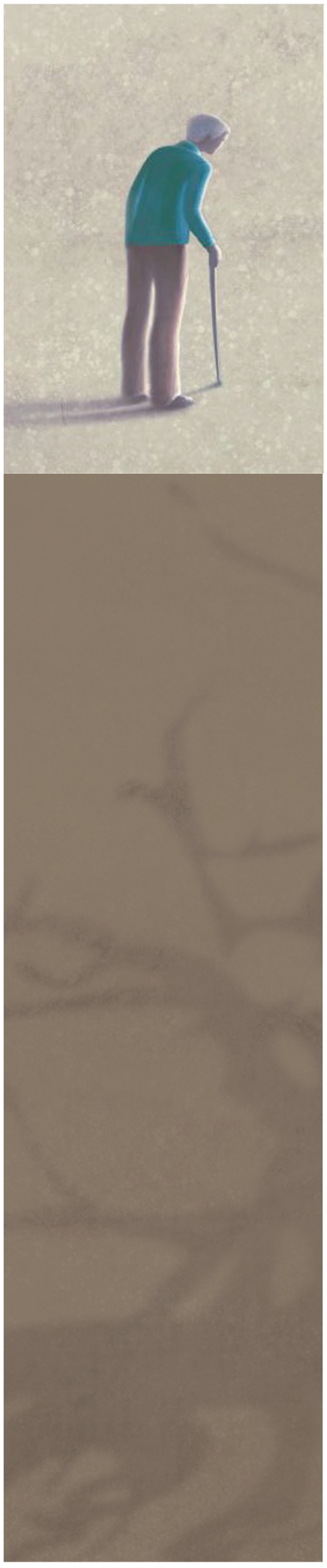 Adherence to Values and PrinciplesDodržování hodnot a principů
Safety: / Bezpečí:
Safety plan for all participants? / Bezpečnostní plán pro všechny účastníky?
Measures to balance power? / Opatření k vyrovnání sil?
Prevention of further abuse? / Prevence dalšího týrání?
Autonomy: / Autonomie:
Participation voluntary? / Účast dobrovolná?
Power to make choices? / Moc se rozhodovat?
Arlene Groh, Retired Elder Abuse Restorative Justice Consultant
[Speaker Notes: With their practice guided by restorative justice values and principles, trained facilitators could be flexible in their choice of a tool.  Adherence to values and principles was required in both the selection of a tool and the process. Considerations included:
Safety. What plan is in place to ensure that all participants are safe and feel safe, before during and after the process? What measures are in place to balance power? Does the agreement include ways to prevent further abuse?

Autonomy. Is participation in the process voluntary? Is the older adult allowed to make the maximum amount of choices/decisions possible?]
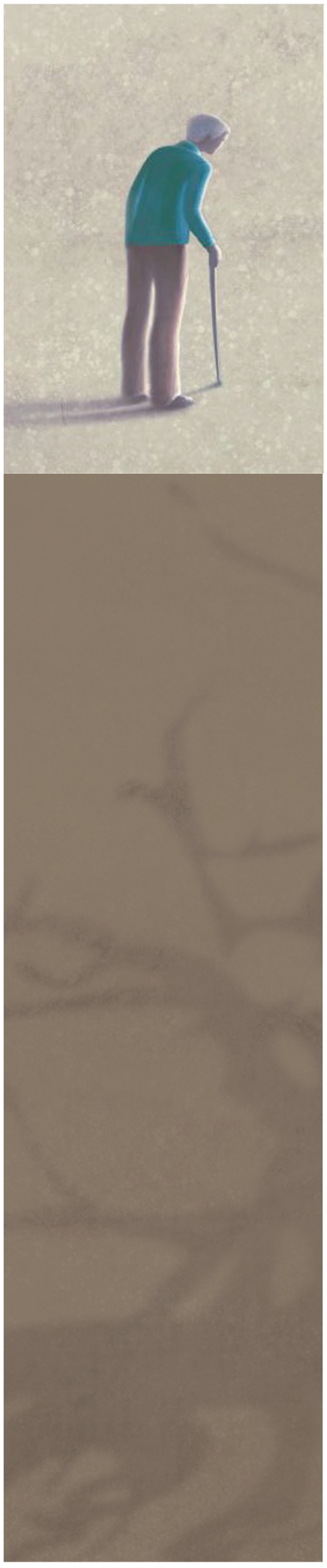 Adherence to Values and PrinciplesDodržování hodnot a principů
Access to Information: / Přístup k informacím:
Understand traditional approach? / Rozumíte tradičnímu přístupu?
Understand restorative approach? / Rozumíte restorativnímu přístupu?
Informed choices about options? / Informované volby o možnostech?
Least Restrictive Means: / Nejméně omezující prostředky:
Least restrictive of rights, abilities and personal liberties? / Nejmenší omezení práv, schopností a osobní svobody?
Arlene Groh, Retired Elder Abuse Restorative Justice Consultant
[Speaker Notes: Access to information. Do all participants understand the restorative justice process and their role in it? Do they understand the traditional judicial process and how it might affect them? Are they aware of available community resources and how to access them?
Least restrictive interventions. Has consideration been given to a solution that enables the older adult to remain in the home by providing support services? An older adult who receives support services may no longer be reliant on care from the person who has done the harm  (Groh, 2003:26-28).

In most situations, the tool used by the Project was a circle process;  however, it was not appropriate in all cases.  In one case]
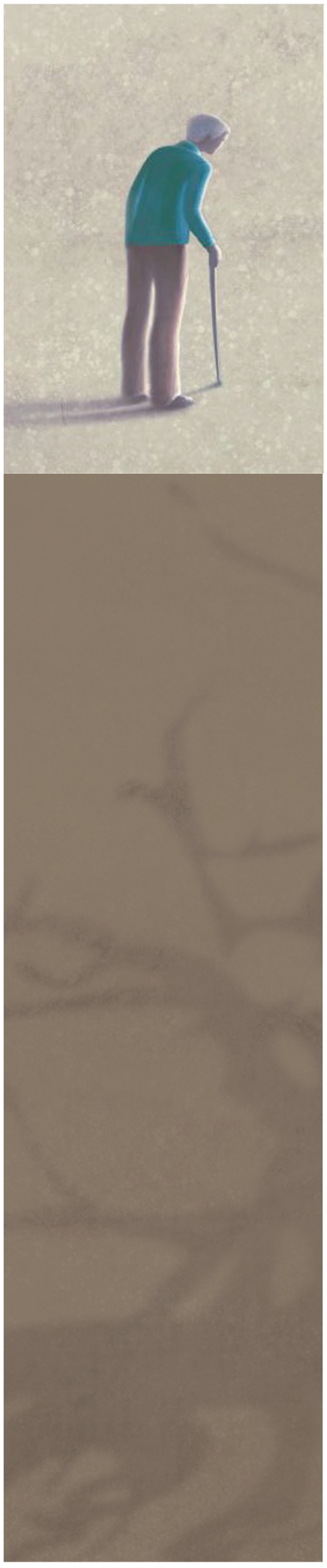 Adherence to Values and PrinciplesDodržování hodnot a principů
Dignity and Respect: / Důstojnost a respekt:
Understand and respect cultural values and preferences? / Jsou kulturní hodnoty a preference chápány a respektovány?
Respect victims’ needs for healing? / Jsou potřeby obětí pro uzdravení respektovány?
Stories received without judgment? / Jsou příběhy bez přijímány bez odsudku?
Confidentiality: / Důvěrnost:
Information “stays” in circle? / Informace „zůstávají“ v kruhu?
Arlene Groh, Retired Elder Abuse Restorative Justice Consultant
[Speaker Notes: Dignity and respect. Is there an understanding of ethno-cultural values and are these values respected? Are the participants?  stories taken seriously and received without judgment by all participating in the process including police, health professionals, church workers, and court officials? Are the victim's needs for healing respected and addressed?
Confidentiality: do they know the limits?]
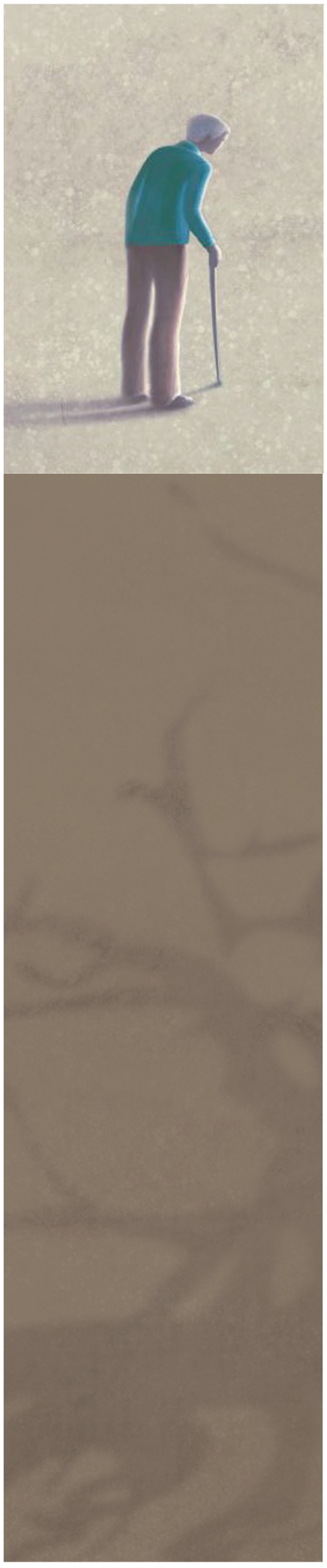 Personal Reflection: Evaluation
Osobní reflexe: Hodnocení
Quadruple AIM / Čtyřnásobný cíl
 Improve the experience of people affected by elder abuse / Zlepšit zkušenosti lidí zasažených seniorským abusem
Improve  population health / Zlepšit zdraví populace
Reduce costs / Snížit náklady
Improve the work life of providers / Zlepšit pracovní život poskytovatelů
https://www.ontario.ca/document/healthy-ontario-building-sustainable-health-care-system/chapter-2-vision-health-care-ontario
Arlene Groh, Retired Elder Abuse Restorative Justice Consultant
[Speaker Notes: Another evaluation I would love to see is a measurement cost benefits of the r/j process and cost of  of non-intervention…

Recently I was introduced to Quadruple Aim,’ an internationally-recognized framework that optimizes the health system.…

Dr Linden recommended further evaluation of EART …Might AIM be an evaluation model? Could we measure whether is EART is meeting the four AIM Objectives.:

1.improving  the experience of people affected by elder abuse…older adults are empowered, have a voice , less fearful

2. Improving population health  (H.Z. sites a major study in England….it concluded that there is so much complelling evidence of reduced trauma and PTSD by victims who go through the r.j. process that if applied nationally , could lower the cost of health care)  goal of r/j: promote individual and relational wellness…improve the health of individuals and communities

3.Reducing costs:  Quote from Detective Mike Payne…”An integrated care team around complex patients allows all members to contribute their skills, scope of practice and be efficient in their care of the individual reducing the  use of police personnel” I would add decreasing costs of repeated calls to police,  trips to EOR,  hospitalizations 

4.Improving the work life of providers. Very complex cases…no single service provide solution…for me it was a relief to work with a team.]
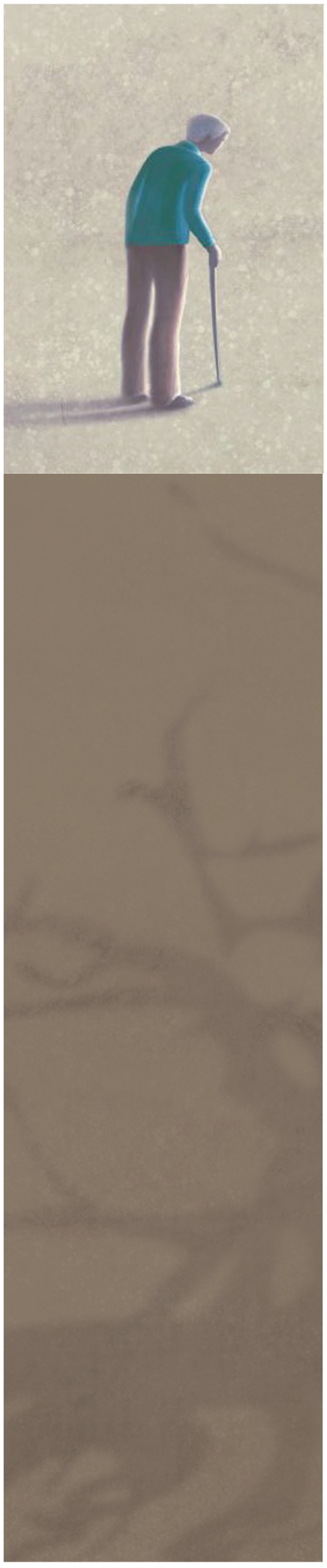 Current Applications…Aktuální využítí…
Senior Support Team (Waterloo) / Tým podpory seniorů
Senior Safety Teams (Nova Scotia) / Seniorské bezpečnostní týmy
Pilot Project (New Zealand)
CAPSTONES Project (Maine)
Arlene Groh, Retired Elder Abuse Restorative Justice Consultant
[Speaker Notes: Senior Support Team:   EART name  was changed to Senior Support Team  a result of  engaging seniors and stakeholders. This was an effort to increase accessibility to the team.

Detective Mike Payne,  has returned to the team. He indicates that restorative justice philosophy guides their practice. They work closely with CJI and the courts… have regular meetings  to review situations of concern and possible referrals.  

Nova Scotia Senior Safety Team:. I had a .conversation with a team member who was part of my training in 2011…She said  that they use a restorative lens for their  practice . They focus on relationships/ restorative justice community

They have some Government funding
MOU with police signed by commissioner.

the New Zealand  project. In March 2013 Dr. Christopher Marshal was a guest lecturer at our university. I met him for lunch. We talked about the R/J project.  I had a memorable conversation, over lunch,  A couple of years ago he was a keynote speaker at a conference. Her reference our conversation and said upon his return to  NZ. He initiated an r/j elder abuse project ….The qualitative evaluation of his project is a must read. 

 The Maine CAPSTONES Project  received 1.28 million to fund the Community & Adult Protective Services Trial of Novel Enhanced Services—I had the honour of a zoom conversation with M. T. Connaly and her team. Maine has mandatory reporting for elder abuse….They are piloting using diversion when appropriate. I look forward to hearing how this project moves ahead.]
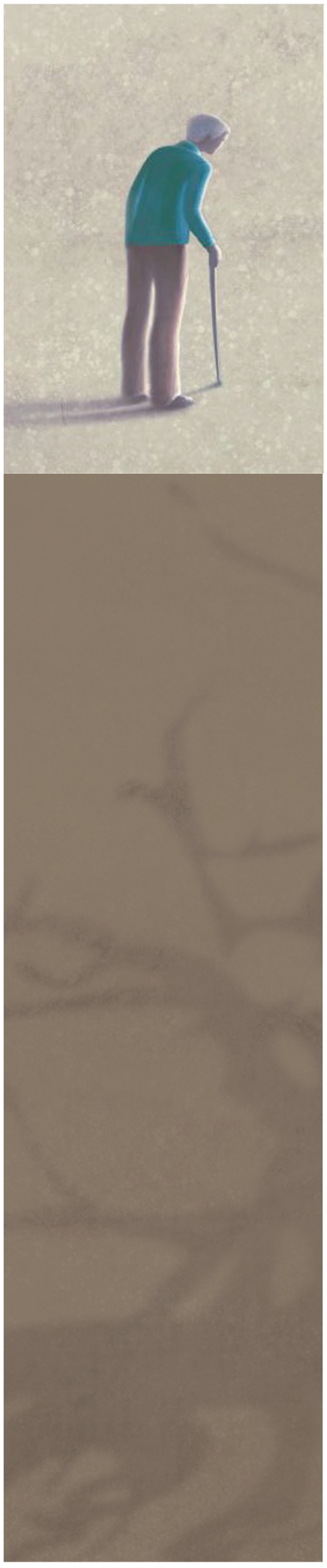 Resource Information…
Zdroje
Păroşanu, A. Marshall, C.  Kōrero Tahi, A Pilot Project on Using Restorative Approaches for Addressing Harms Experienced by Older Persons, An Implementation and Evaluation Report 2020  (korero-tahi-final-report.pdf) 
https://ndhadeliver.natlib.govt.nz/delivery/DeliveryManagerServlet?dps_pid=IE62211768
Burns,D. Connolly, M-T. Salvo, E. Kimball, P. Rogers,G. & Lewis,S. RISE: A Conceptual Model of Integrated and Restorative Elder Abuse Intervention
Gerontologist, 2022, Vol. XX, No. XX, 1–8 
Arlene Groh, Retired Elder Abuse Restorative Justice Consultant
[Speaker Notes: You are most welcome to take a picture ot this slide….both are essential readings.

Perhaps a quote Quote from the Capstone will be impetus for action: 
 Approximately 10% of older adults in the United States aged 60 years and older living in the community experience some form of EA each year (Pillemer et al., 2016). Another 30 million “concerned others” suffer significant distress simply because they know or are trying to help an older adult being mistreated (Breckman et al., 2018). EA is associated with detrimental consequences, including premature mortality, poor physical and mental health, and increased health care utilization (Yunus et al., 2019). I]
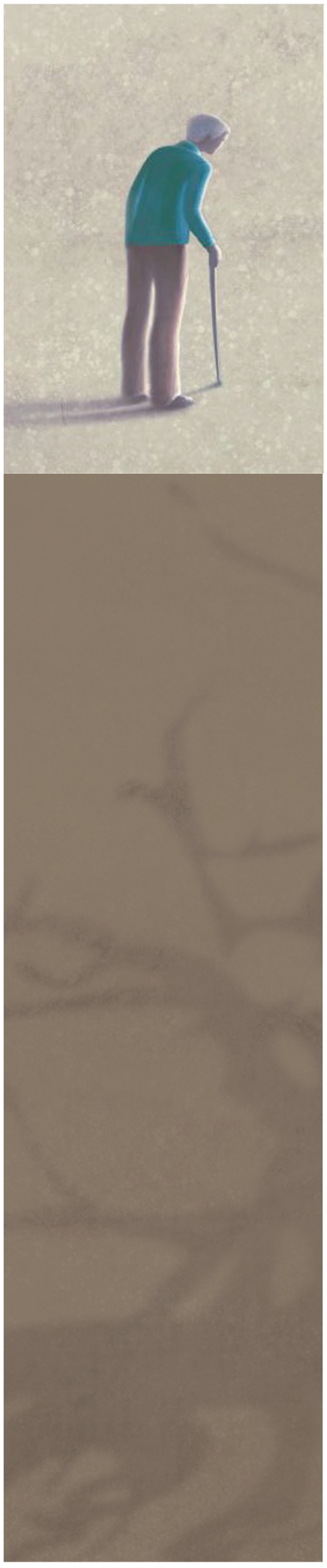 Moving Forward… 
Směrem v před…
“Wanderer, your footsteps are the path, and 
nothing else; Wanderer, there is no path, the path is made by walking.”
„Poutníku, tvé kroky jsou cestou a ničím jiným; Poutníku, není žádná cesta, cesta je tvořena chůzí."
       Antonio Machado

“Restorative Justice does not offer a blueprint… Rather  a compass. It points a direction that hopefully sparks a dialogue for each situation.”
"Restorativní spravedlnost nenabízí plán... Spíše kompas. Ukazuje směr, který, doufejme, podnítí dialog pro každou situaci.“
Zehr, H., Restorative Justice-Insights and Stories from My Journey
Arlene Groh, Retired Elder Abuse Restorative Justice Consultant
[Speaker Notes: At this point in my presentation, I am hoping that you are excited about possibilities in your community and wondering how do we move ahead…

Here are two quotes to ponder…]
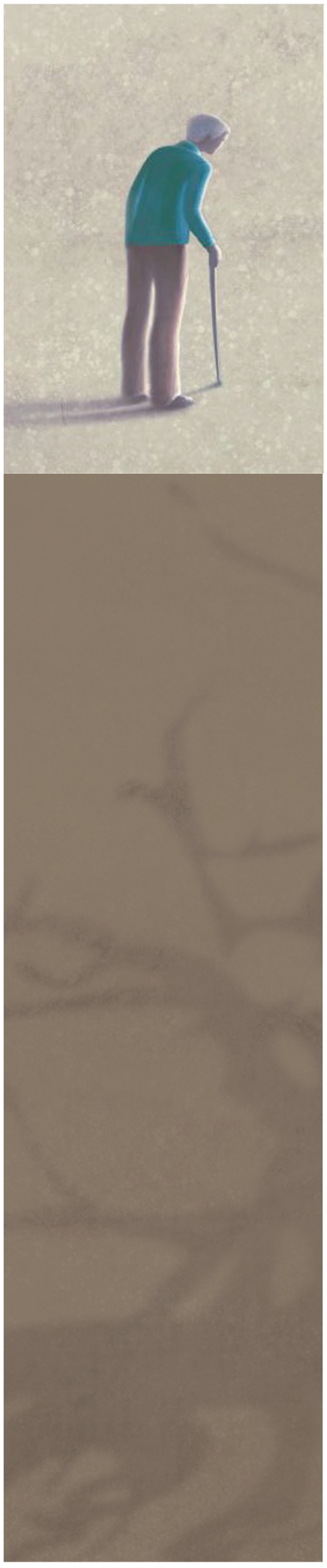 Community Scan / 
Průzkum komunity
Environmental scan of “who is doing what?” for elders in your community / Environmentální průzkum „kdo co dělá?“ pro seniory ve vaší komunitě
What are the gaps ? / Jaké jsou mezery?
How/who can address the gaps? / Jak/kdo může vyřešit mezery?
Community resource guide: / Průvodce komunitními zdroji: 
	https://issuu.com/cityofwaterloo/docs/ageing_well_waterloo_directory
Arlene Groh, Retired Elder Abuse Restorative Justice Consultant
[Speaker Notes: You are most welcome to take a picture ot this slide….both are essential readings.

Perhaps a quote Quote from the Capstone will be impetus for action: 
 Approximately 10% of older adults in the United States aged 60 years and older living in the community experience some form of EA each year (Pillemer et al., 2016). Another 30 million “concerned others” suffer significant distress simply because they know or are trying to help an older adult being mistreated (Breckman et al., 2018). EA is associated with detrimental consequences, including premature mortality, poor physical and mental health, and increased health care utilization (Yunus et al., 2019). I]
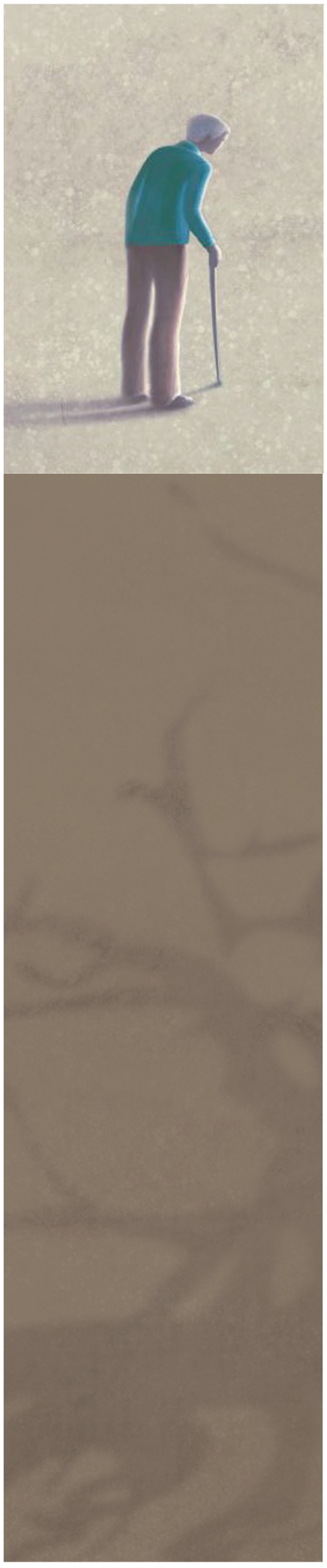 Mobilizing Your CommunityMobilizace Vaší komunity
Key elements: / Klíčové elementy:
Community Dialogue / Komunitní dialog
Efforts to involve victims/seniors / Snaha zapojit obětí/seniorů
Build on existing foundation / Stavět na stávajícím základu
Secure funding / Zajistit financování
Arlene Groh, Retired Elder Abuse Restorative Justice Consultant
[Speaker Notes: A place to begin might be an environmental scan…

A number of years before our project we did an environmental scan… 

Who in our community was doing what???

Were there gaps? Who  could address the gaps

Mobilizing your community is key to project development:

Conversations with key stakeholders including victims and older adults…

For Restorative Justice to live up to it’s claims it must remain grounded in principles…lt must not only listen to victim’s voices, it must incorporate  victim voices…


Require the support of Senior Management…Start at the top…it was after I had the support of a senior police officer, elder abuse lawyer crown…that I went to the CEO and senior manager

Build on existing foundation…what is your foundation??? For us …interagency protocol  community justice initiative,, volunteer elder abuse committee 


Require funding…]
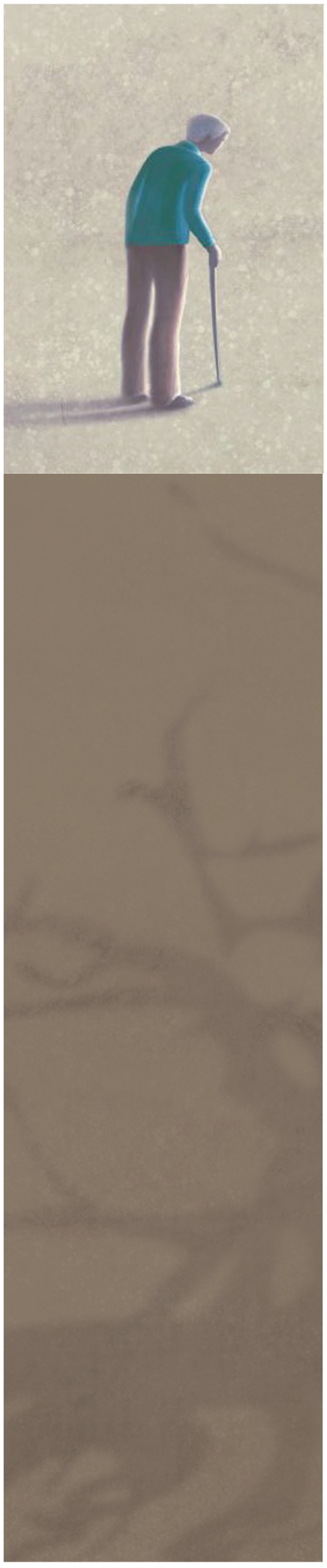 Challenges for ImplementationVýzvy pro implementaci
Values, guidelines, mission statement / Hodnoty, směrnice, prohlášení o poslání
Point of entry…who takes calls, who screens, who provides services / Vstupní místo…kdo přijímá hovory, kdo promítá, kdo poskytuje služby
Who trains circle keepers / Kdo trénuje strážce kruhu
Evaluation…practice and output / Hodnocení… praxe a výstup
 Privacy legislation/information sharing / Právní předpisy na ochranu soukromí/sdílení informací
Ongoing community support / Průběžná podpora komunity
Arlene Groh, Retired Elder Abuse Restorative Justice Consultant
[Speaker Notes: There are challenges to applying restorative justice to elder abuse. 

Consensus about values/guidelines

Point of entry…who takes calls, who screens, who provides service.

Training of circle keepers/ safe process

Privacy legislation/information sharing

Community support




Information shared based on privacy legislation….there were challenges along the way,,,,a colleague reported me to the college of nurses for sharing info with the police. A week later I received  a call from the college requesting a site visit and interview. They wanted to showcase our team.
 
Decision of Crown Attorney


Consensus of screening committee 
Older adult is unable to participate
Alleged abuser refuses to participate
Older adult refuses to participate
Older adult chooses to live at risk
No community of support]
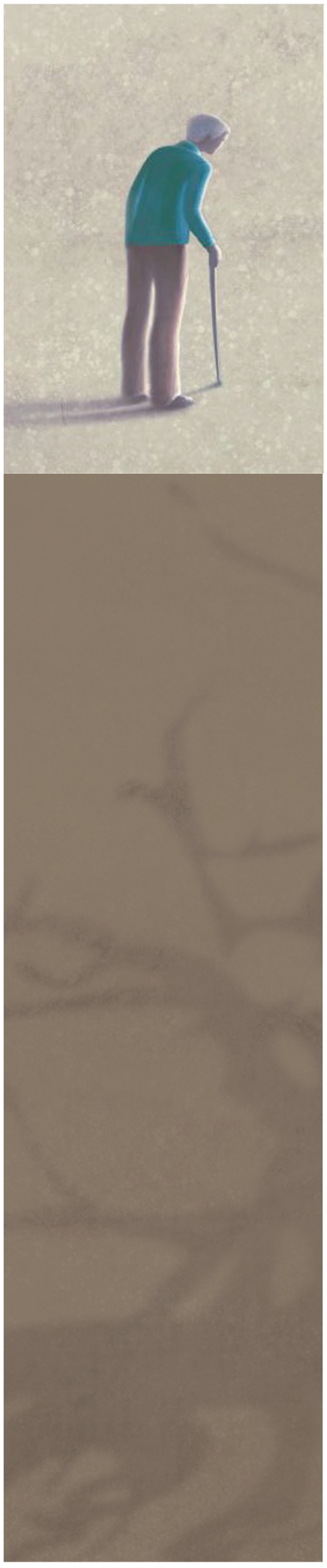 Reflection Looking Back…Reflexe, ohlédnutí…
Restorative Justice Philosophy and Values Guided: / Filozofie a hodnoty restorativní justice:
Project development / Vývoj projektu
Practice / Praxe
How partners interacted / Jak partneři interagují
How conflict was resolved / Jak byl konflikt vyřešen
Open dialogue / Otevřený dialog
Arlene Groh, Retired Elder Abuse Restorative Justice Consultant
[Speaker Notes: values and guidelines plus the use of the talking piece are essential  for building a safe place for very difficult conversations …including difficult conversations with community partners. 
On joining EART, one of the officers said “I’m a cop, you are going to have to help me with this business of sitting in a circle holding hands” and “The credibility of this unit will be recognized by the number of charges laid.”  Today he diverts to restorative justice when appropriate and says,

Looking back, I am grateful that we were grounded in R/J philosophy. R/J is a way of being…it is about living in right relationships. It  guided our 
Project development…there was issues and concerns  along the way…we found our that the court did not have confidence to refer to CJI
Practice…r/j values makes it possible to trust the process..
How partners interacted nurse and a detective…we need to have stats. We cannot sit in a circle and hold hands.
How conflict was resolved… the steering committee thought the term elder abuse was a deterrent for referrals..the seniors advisory committee was insistent on namingin it accurate…elder abuse.
Open dialogue….if I were doing this now, would try to use circle for our meetings… 

Looking back….

As with any restorative justice process, we did not know where our  project would take us.
 In 1998, I was frustrated and discouraged by how ineffective we were in responding to elder abuse. 
 When I retired, I was amazed at how effective we had become.]
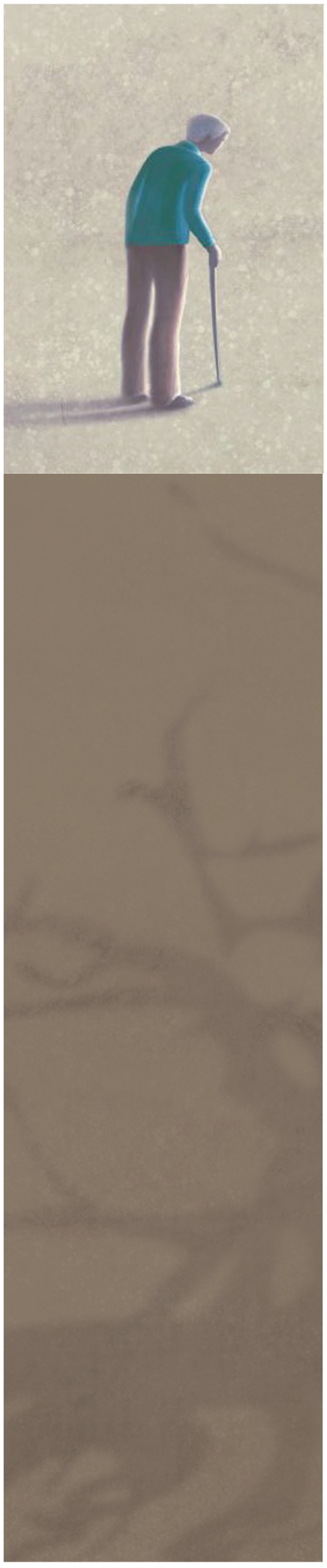 Moving Forward…Kupředu…
“While the experiments, practices …from 
many communities… are instructive, none can or should be copied….rather be an inspiration and a place to begin”

„Zatímco experimenty, praktiky...od
mnohých komunit… jsou poučné, žádné nemohou nebo by neměly být kopírovány… spíše by měly být inspirací a místem, kde začít“
H. Zehr, Little Book of Restorative Justice 
Arlene Groh, Retired Elder Abuse Restorative Justice Consultant
[Speaker Notes: My hope is that sharing my questions and our story will precipitate further dialogue and will be catalyst to begin other community specific responses to elder abuse. As noted by 

 I trust that the s journey will precipitate action.


“While the experiments, practices and customs from many communities and cultures are instructive, none can or should be copied and simply plugged into communities or societies. Rather, they should be viewed as examples of how different communities and societies found their own appropriate ways to express justice as a response to wrongdoing. These approaches may give us inspiration and a place to begin.” (Zehr, 2002:62)]
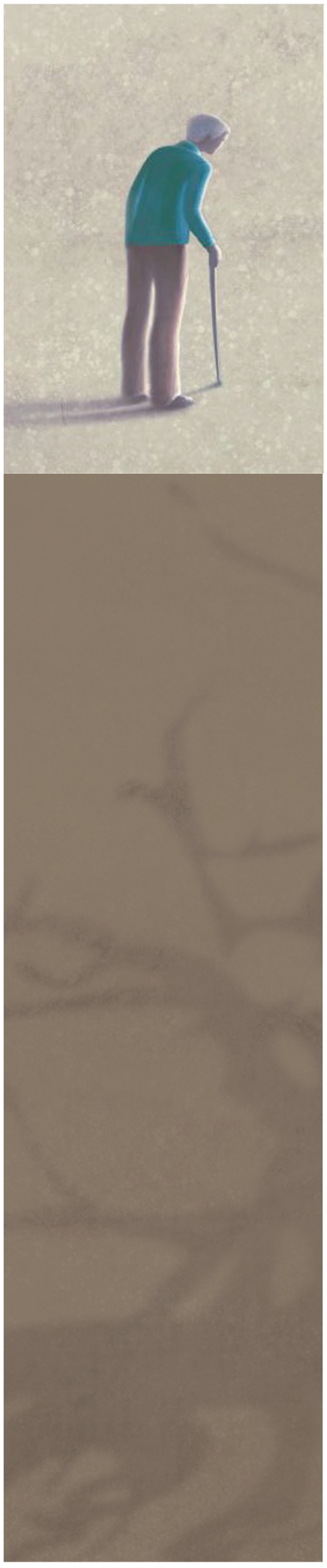 Thank you for your attention…Questions???Děkuji za vaši pozornost…Otázky???
Arlene Groh 
 Retired Elder Abuse Restorative Justice Consultant
Emeritní konzultantka restorativní justice pro případy seniorského abusu 

Arlene.Groh@sympatico.ca
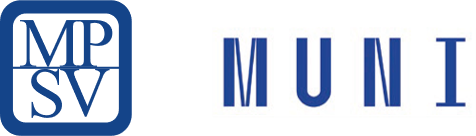 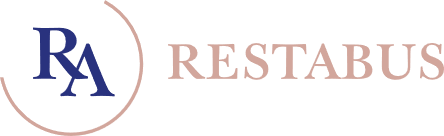 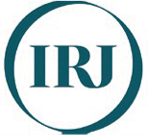 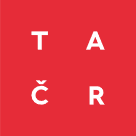 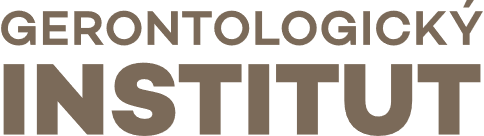 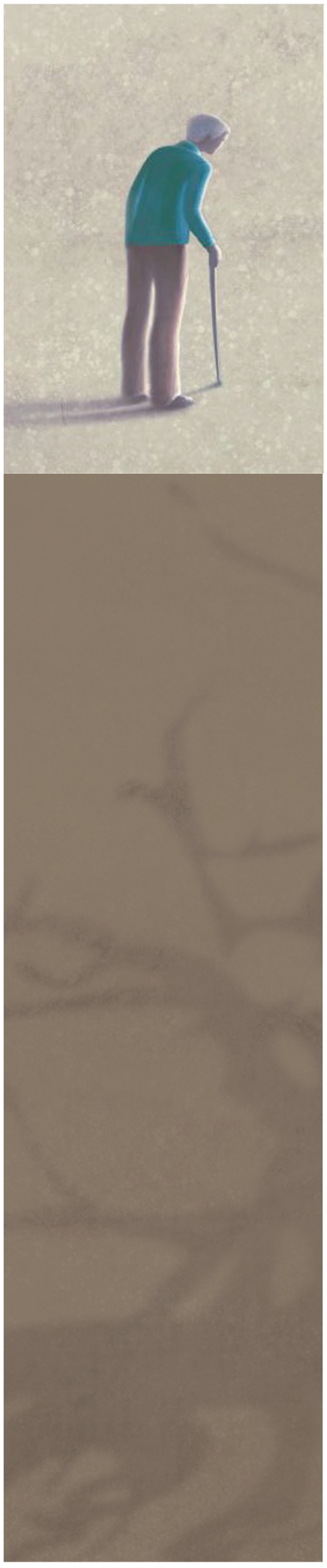 Bibliography:
Dussich, J. and Schellenberg, J. (2010) (A.Groh, Contributor) The Promise of Restorative Justice: New Approaches for Criminal Justice and Beyond, Boulder, USA: Lynne Rienner Publishers, Inc.
Edwards, A. and Haslett, J. (2011) Violence Is Not Conflict: Why It Matters In Restorative Justice Practice, Alberta Law Review (2011) 48:4 
Gordon, R. and Elliot, E. (2005) (A.Groh, Contributor) New Directions in Restorative Justice: Issues, Practice, Evaluation, Devon, UK: William Publishing.
Groh, A. (2003) A Healing Approach to Elder Abuse and Mistreatment: The Restorative Justice Approaches to Elder Abuse Project, Waterloo: Community Care Access Centre of Waterloo.
Linden, R. and Groh, A. (2011) Addressing Elder Abuse: The Waterloo Restorative Justice Approach to Elder Abuse Project, Journal of Elder Abuse & Neglect. http://www.tandf.co.uk/journals/WEAN
Lederack, J. (1999) The Journey Toward Reconciliation, Waterloo. ON: Harold Press
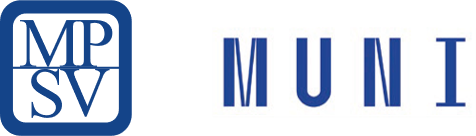 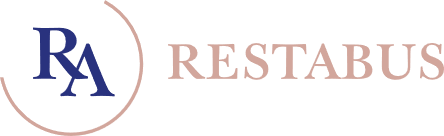 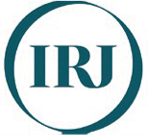 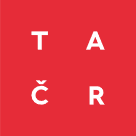 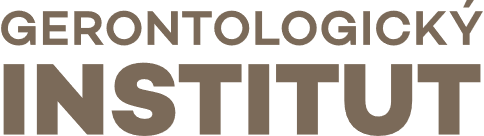 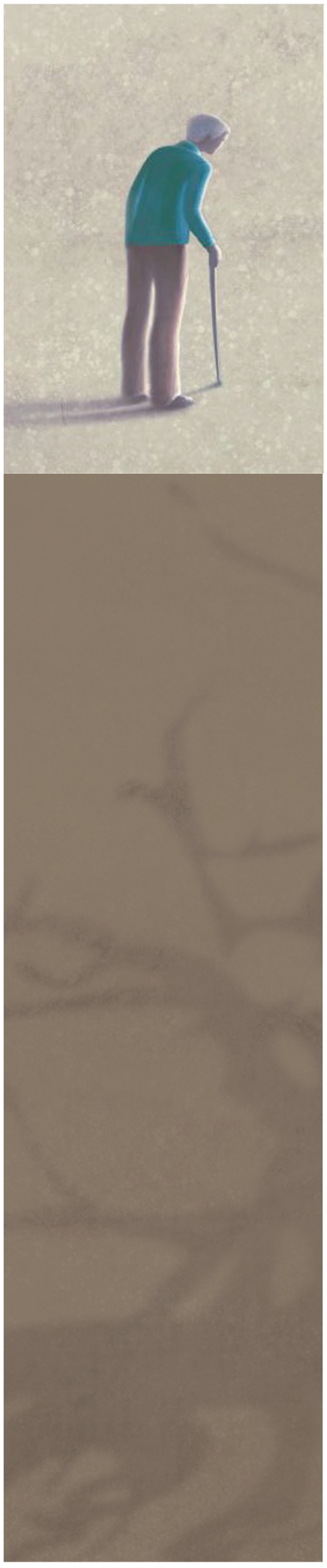 Bibliography:
Pranis, K. (2005). The Little Book of Circle Processes, A New/Old Approach to Peacemaking, Intercourse, Pa: Good Books.
Pranis, K., Sturart, B. & Wedge, M. (2003). Peacemaking Circles, From Crime to Community., St. Paul, Minnesota: Living Justice Press
Sharpe,S. (2011). Walking the Talk: Developing Ethics Frameworks For the Practice of Restorative Justice. Community Justice initiatives Association, B.C. https://cjibc.org/resources-books/why-walking-the-talk-works-for-any-organisation
Zehr, H. (2002). The Little Book for Restorative Justice. Intercourse, Pa: Good Books.
Zehr, H. (2023) Restorative Justice-Insights and Stories from My Journey, Lancaster Pa: Walnut Street Books
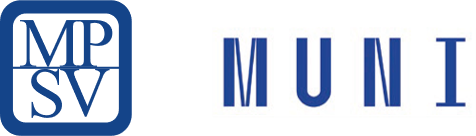 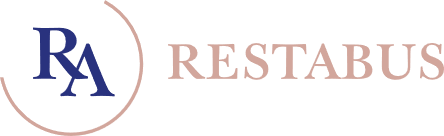 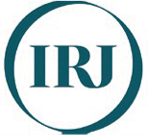 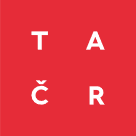 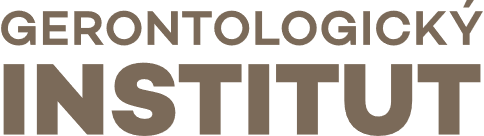